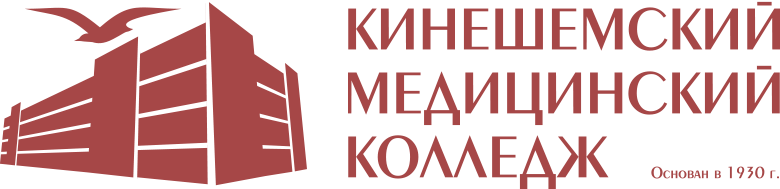 Департамент здравоохранения Ивановской области
Областное государственное бюджетное профессиональное образовательное учреждение
«Кинешемский медицинский колледж»
Кинешемское местное отделение 
Всероссийского общественного движения 
«Волонтеры-медики»
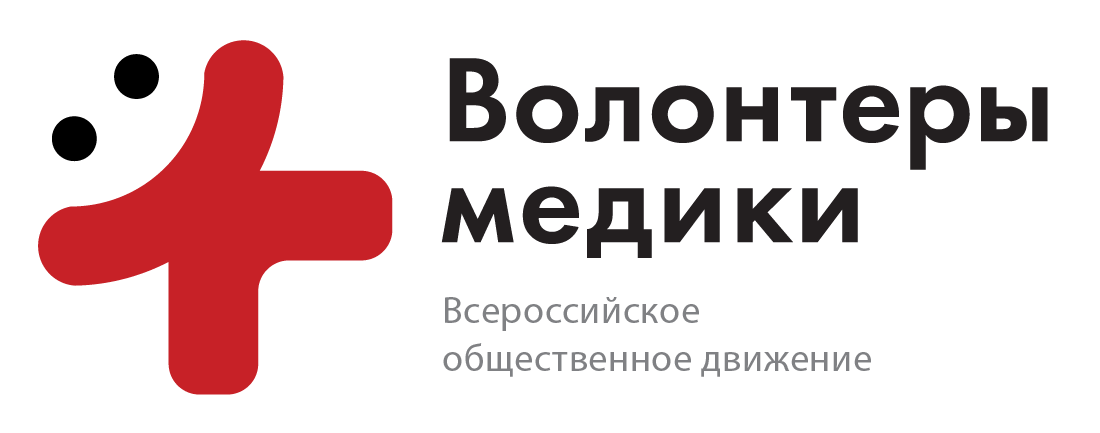 Кинешма, 2019 г.
Подготовка будущих медицинских работников направлена на воспитание:
Профессионализма
Высоких моральных ценностей
Обогащение личности студента
В процессе приобщения к профессиональным и общечеловеческим ценностям
Участие студентов в социально и профессионально значимой деятельности
Волонтерское движение
Кинешемское отделение Всероссийского общественного движения «Волонтеры-медики»
Наша миссия: 
Возрождение традиций милосердия и оказание помощи практическому здравоохранению
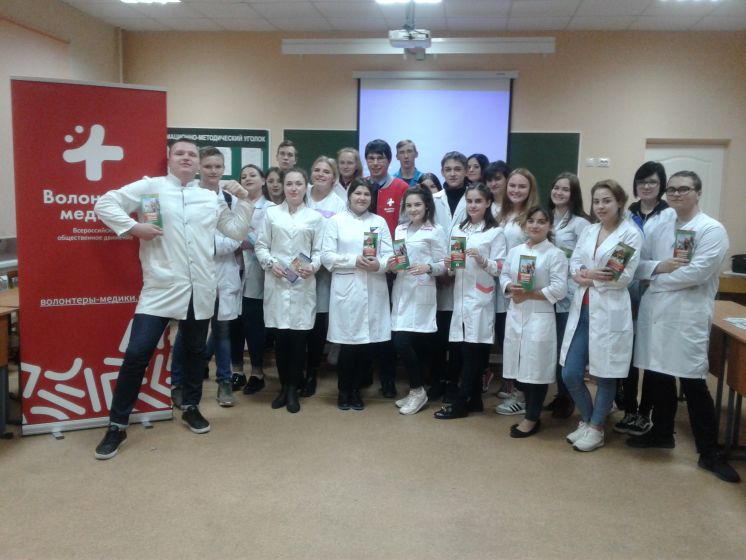 Цели движения:
- обеспечение духовно-нравственного развития личности студента;
формирование ключевых профессиональных компетенций;
воспитание профессионально значимых качеств.
Задачи деятельности волонтеров:
- Содействие развитию медицинского добровольчества;
Широкое медицинское просвещение населения;
Повышение престижа медицинских профессий;
Воспитание у россиян патриотического самосознания и активной гражданской позиции
Помощь медицинскому персоналу
Проект «Волонтеры-медики - детям» - организация работы с детьми, находящимися на лечении в детских лечебных учреждениях
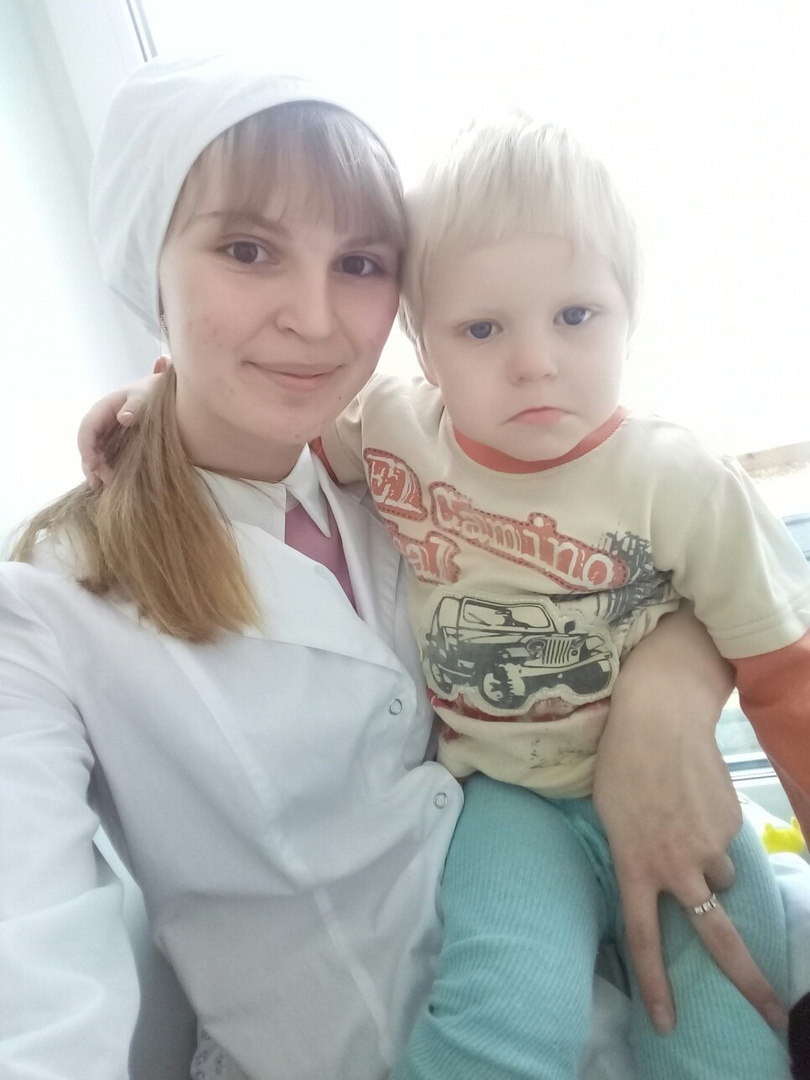 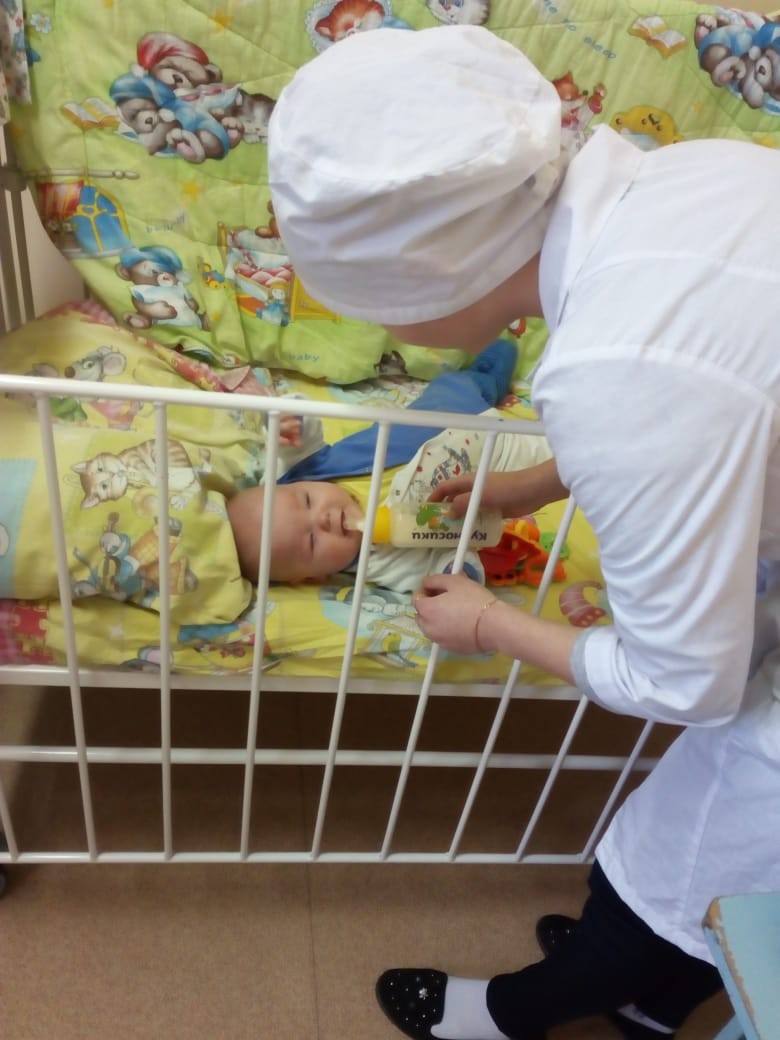 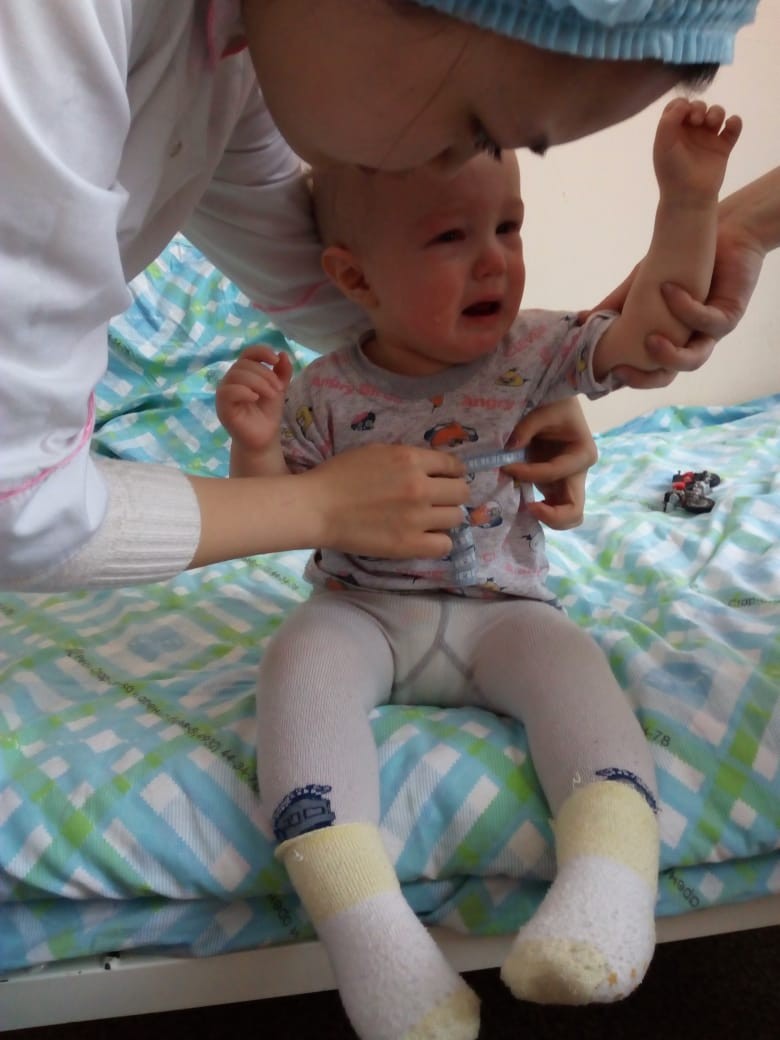 Помощь медицинскому персоналу
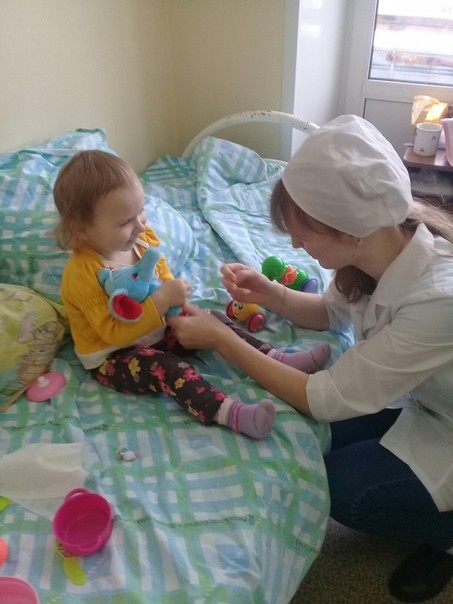 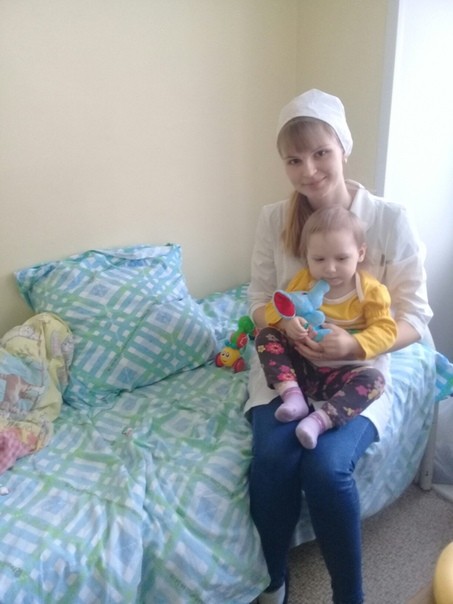 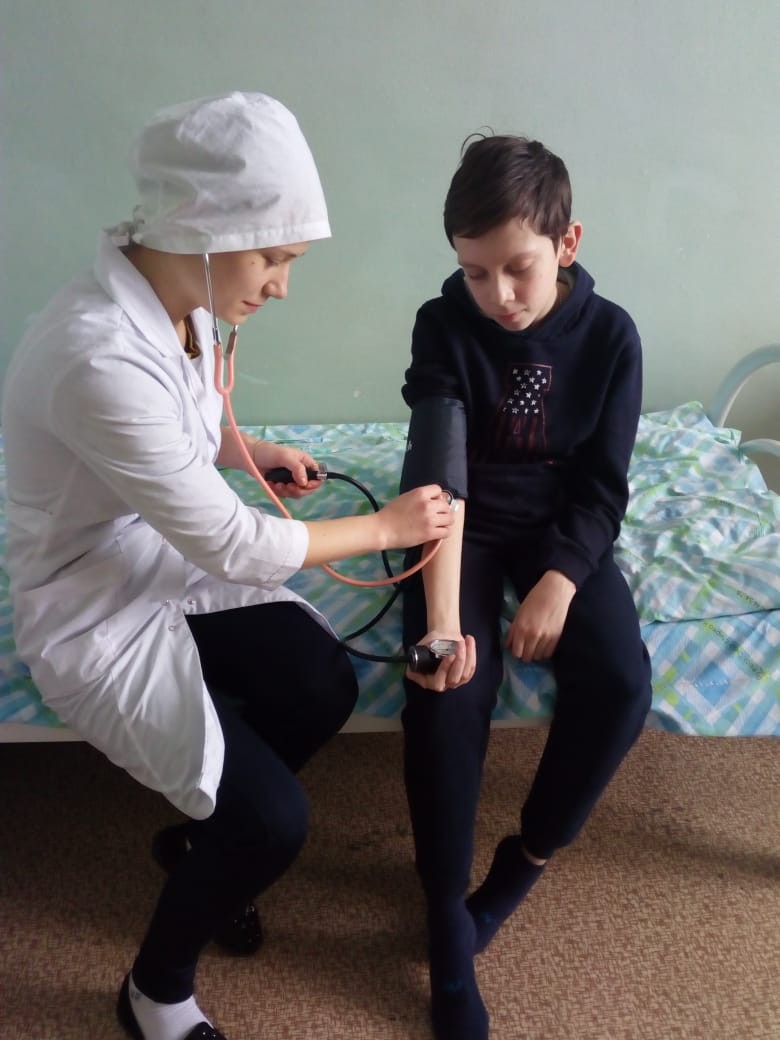 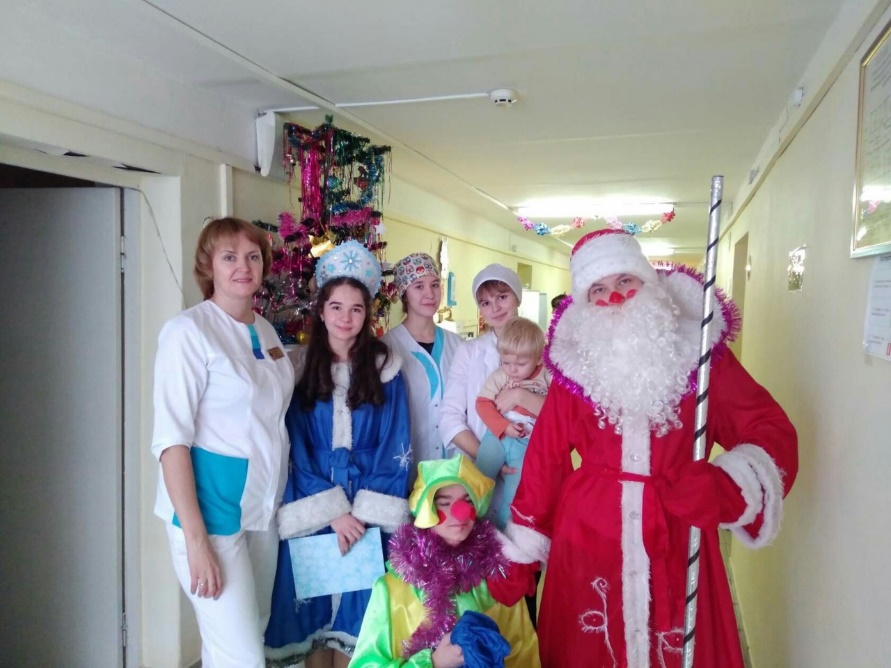 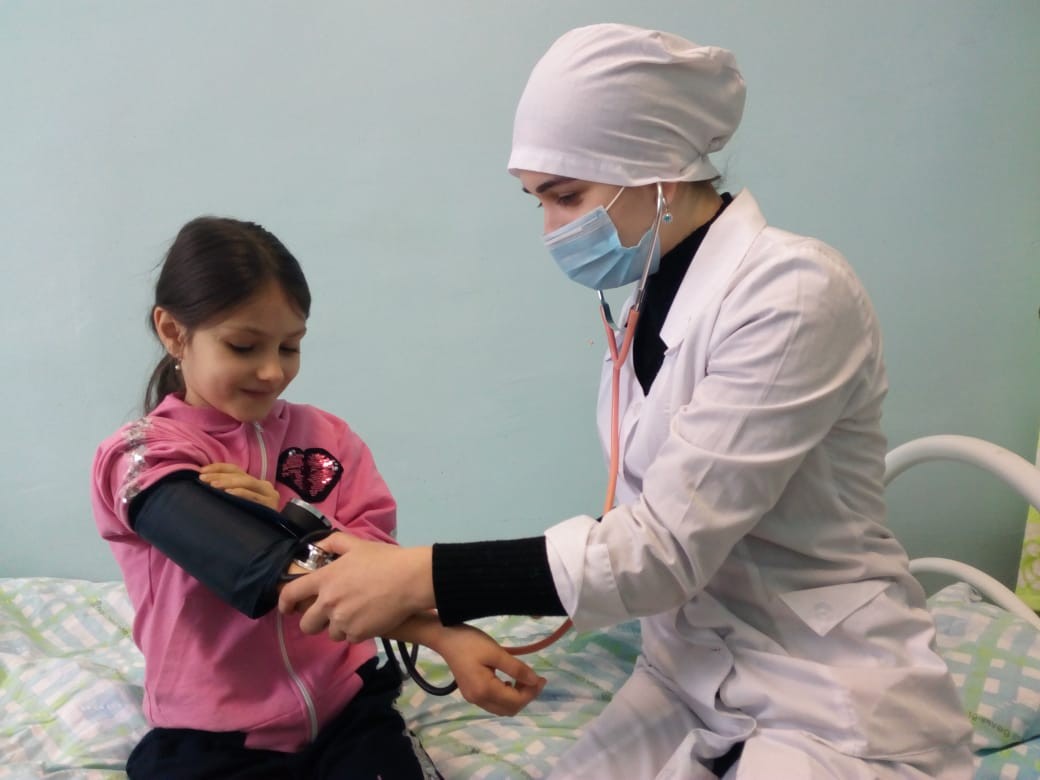 Помощь медицинскому персоналу
Передвижной ФАП ОБУЗ «Кинешемская ЦРБ»
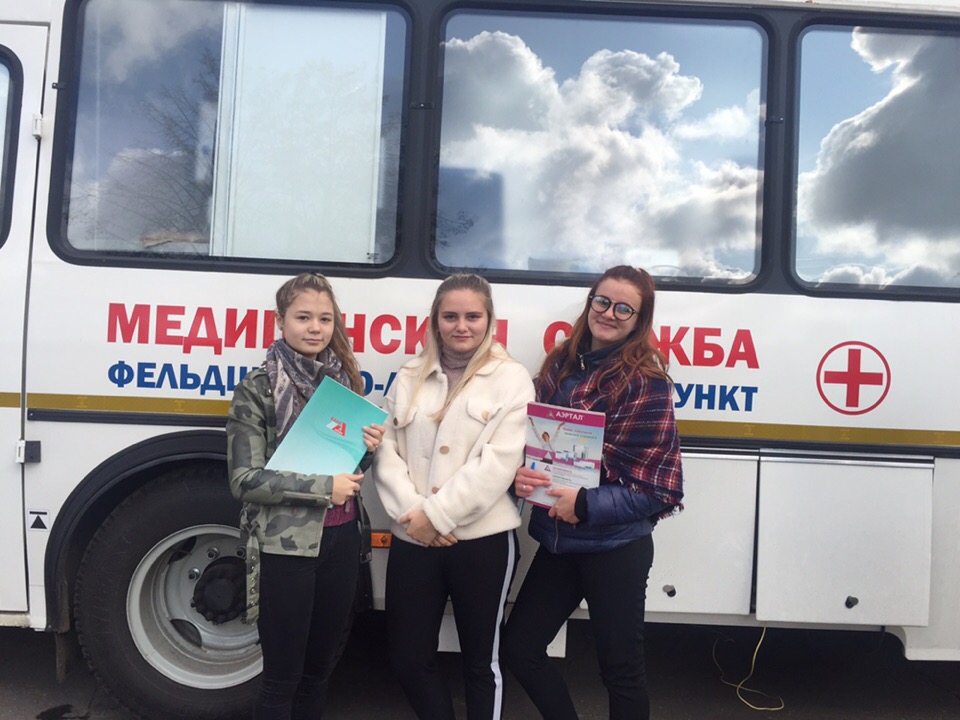 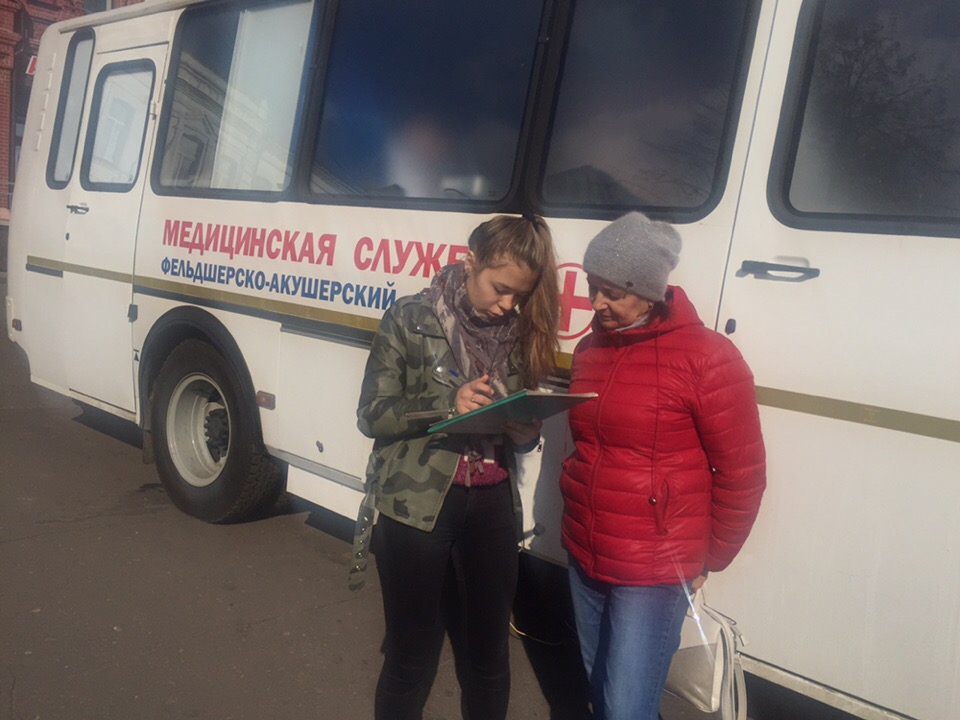 Санитарно-профилактическое просвещение населения/здоровый образ жизни
Волонтеры-медики проводят системную работу и информационные кампании по профилактике социально-значимых заболеваний, популяризуют здоровый образ жизни, помогают Центрам здоровья и Центрам медицинской профилактики
«ОНКОдозор»
Всемирный день без табака
Акция «Конфета вместо сигареты»
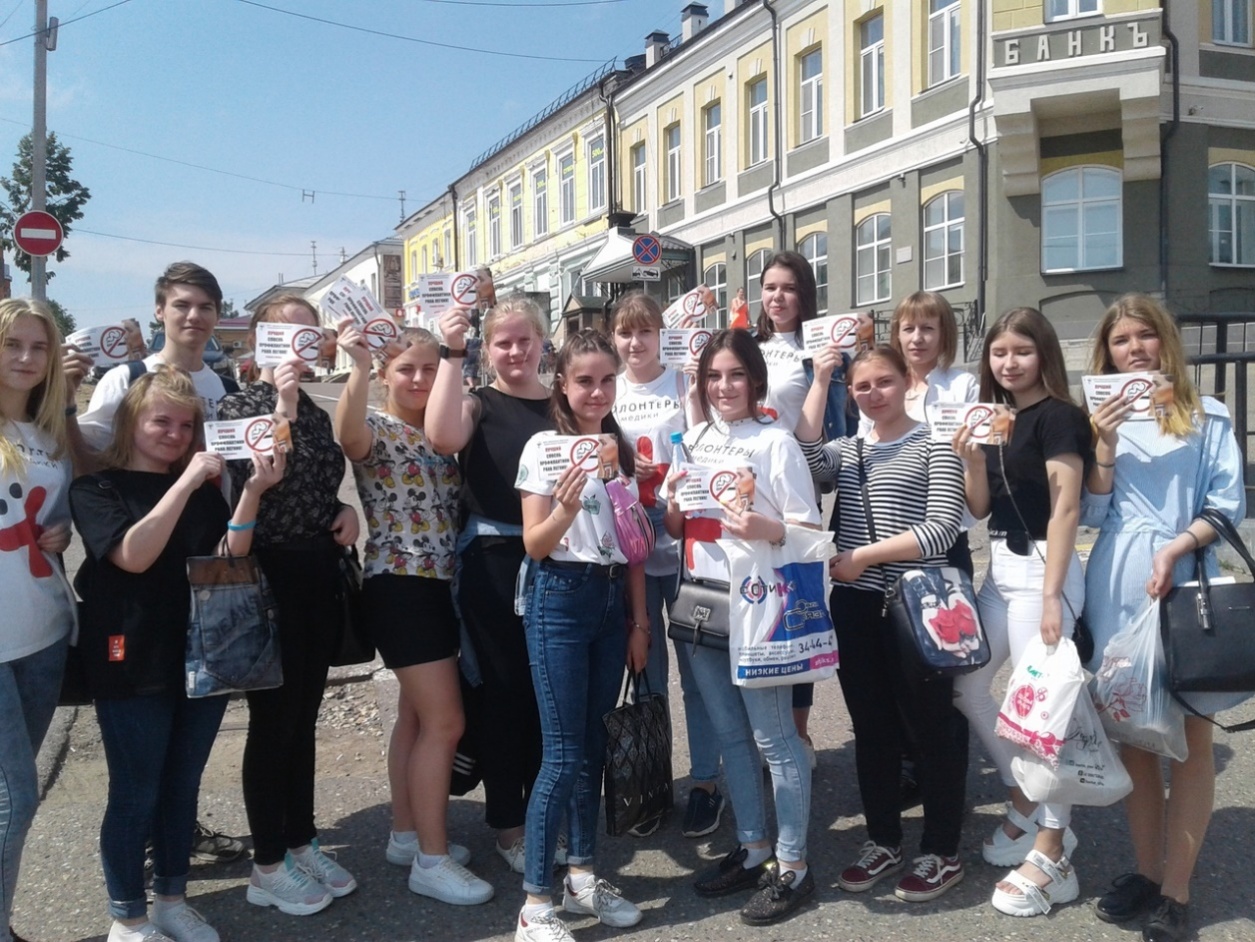 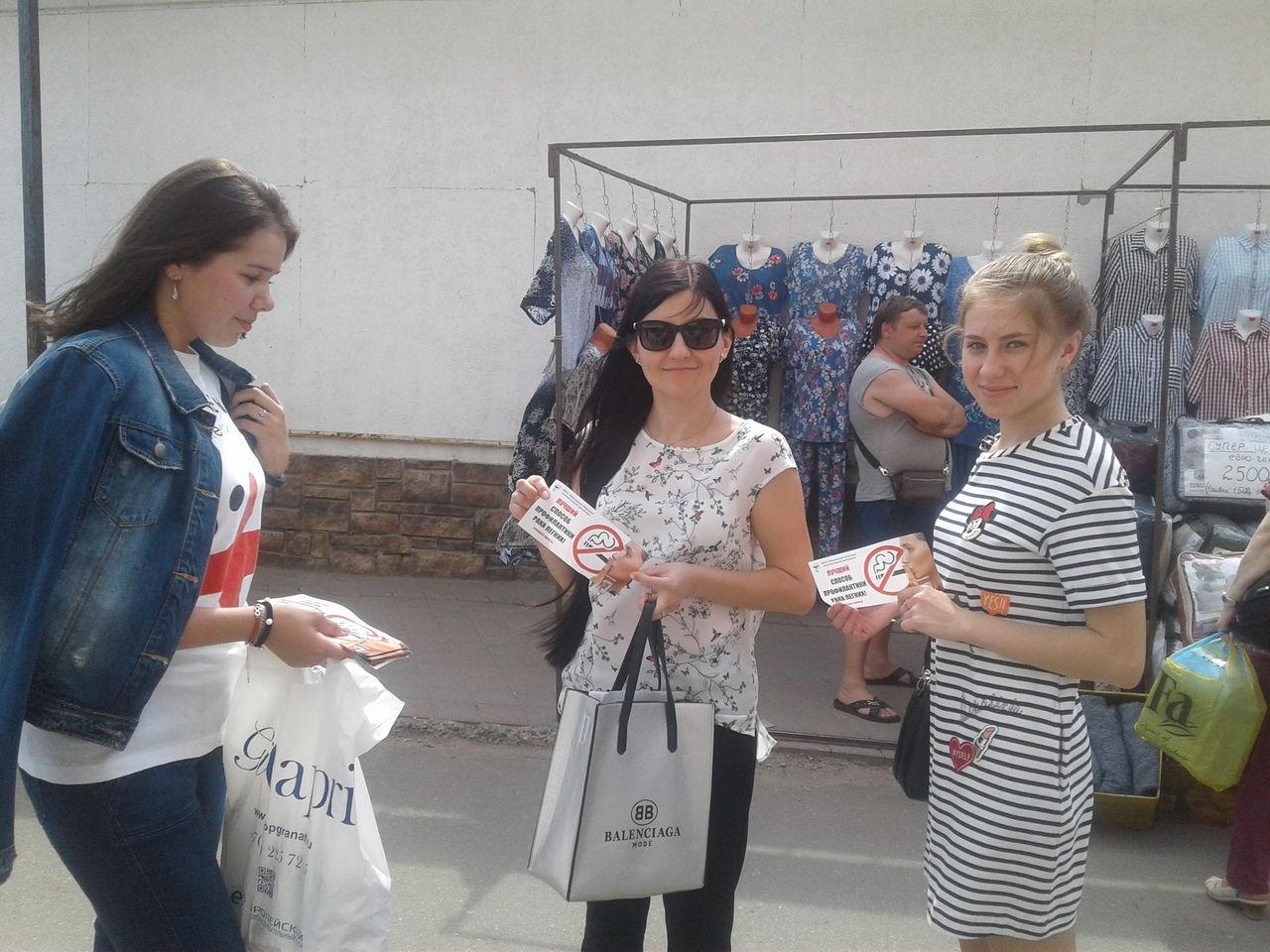 Всемирный день борьбы с раком
Акция «Сердце для жизни»
«СТОПВИЧ/СПИД»
Ежегодное участие в проекте «Вместе против ВИЧ» в рамках программы Всероссийского общественного движения «Волонтеры-медики» по профилактике ВИЧ-инфекции и СПИДа
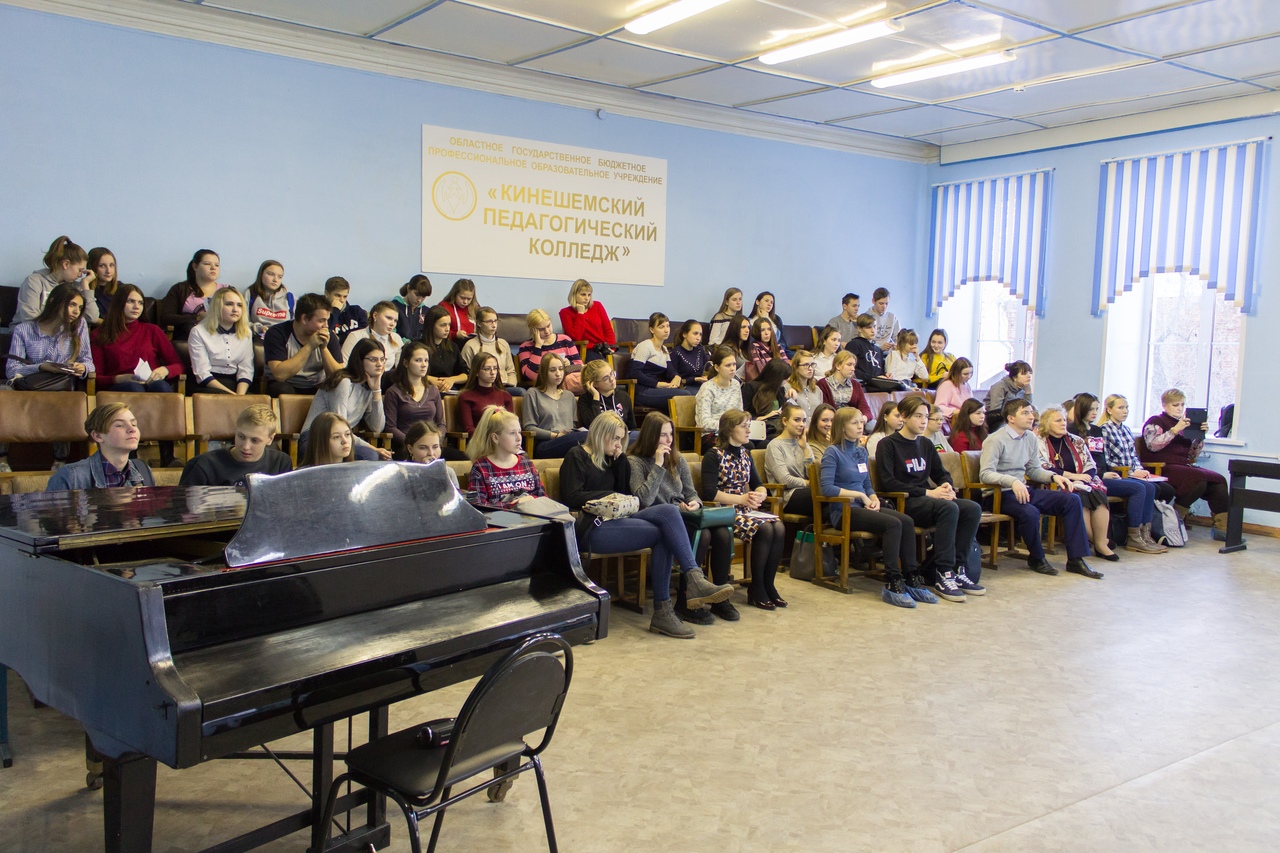 Просветительская встреча волонтеров-медиков ОГБПОУ «КМК» со студентами Кинешемского педагогического колледжа
«СТОП ВИЧ/СПИД»
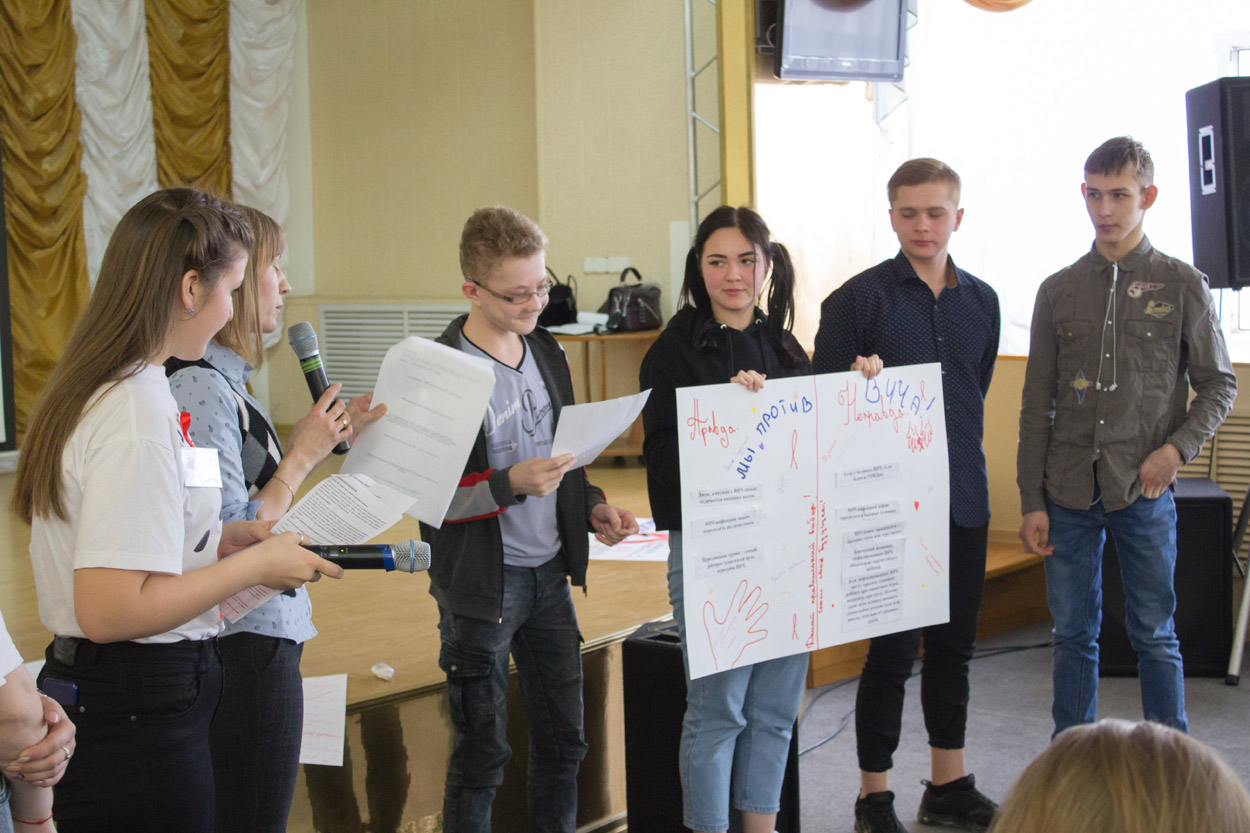 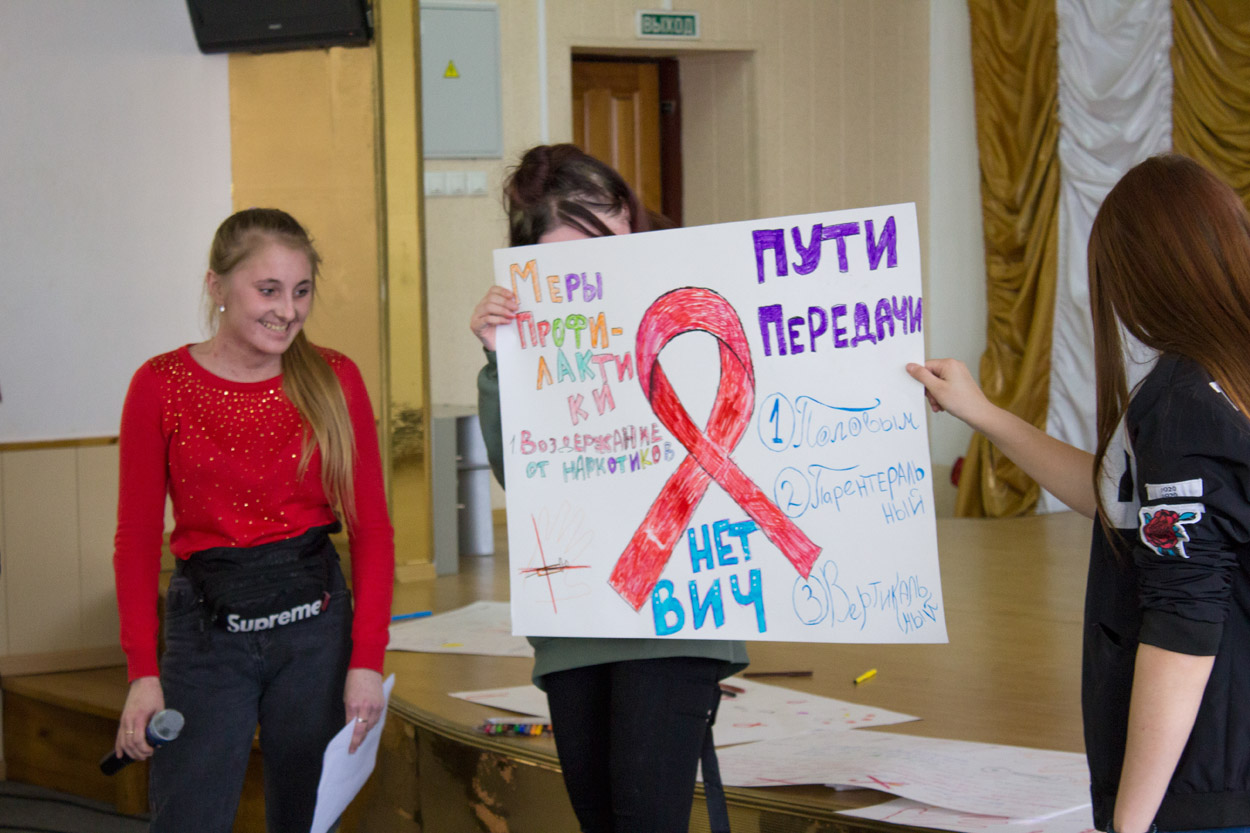 Просветительская встреча волонтеров-медиков со студентами Технологического техникума-интерната
«Жизнь без гипертонии»
«Щедрый вторник», «Добродень» 
В рамках акции проходят добровольческие мероприятия волонтеров-медиков по приобщению населения города к ведению ЗОЖ, своевременного прохождения медосмотра, соблюдения правильного питания, по профилактике различных заболеваний, проведения профилактических встреч с детьми и людьми пожилого возраста, оказание различных видов помощи
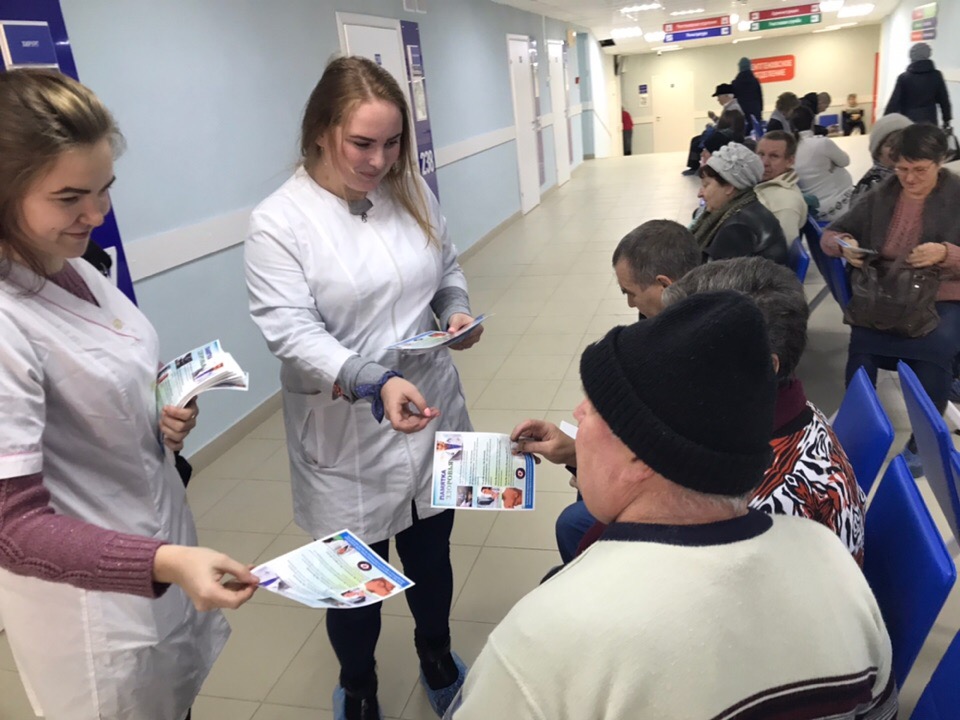 «Добродень»
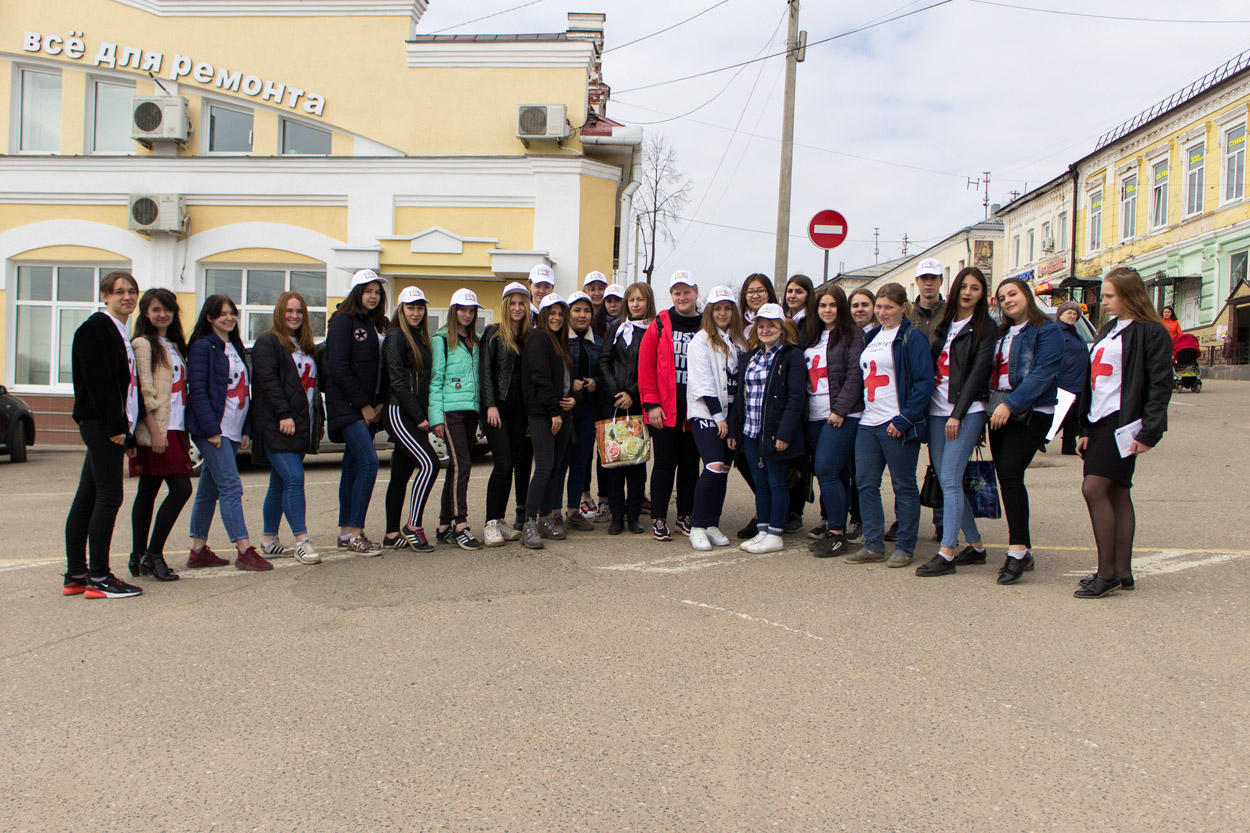 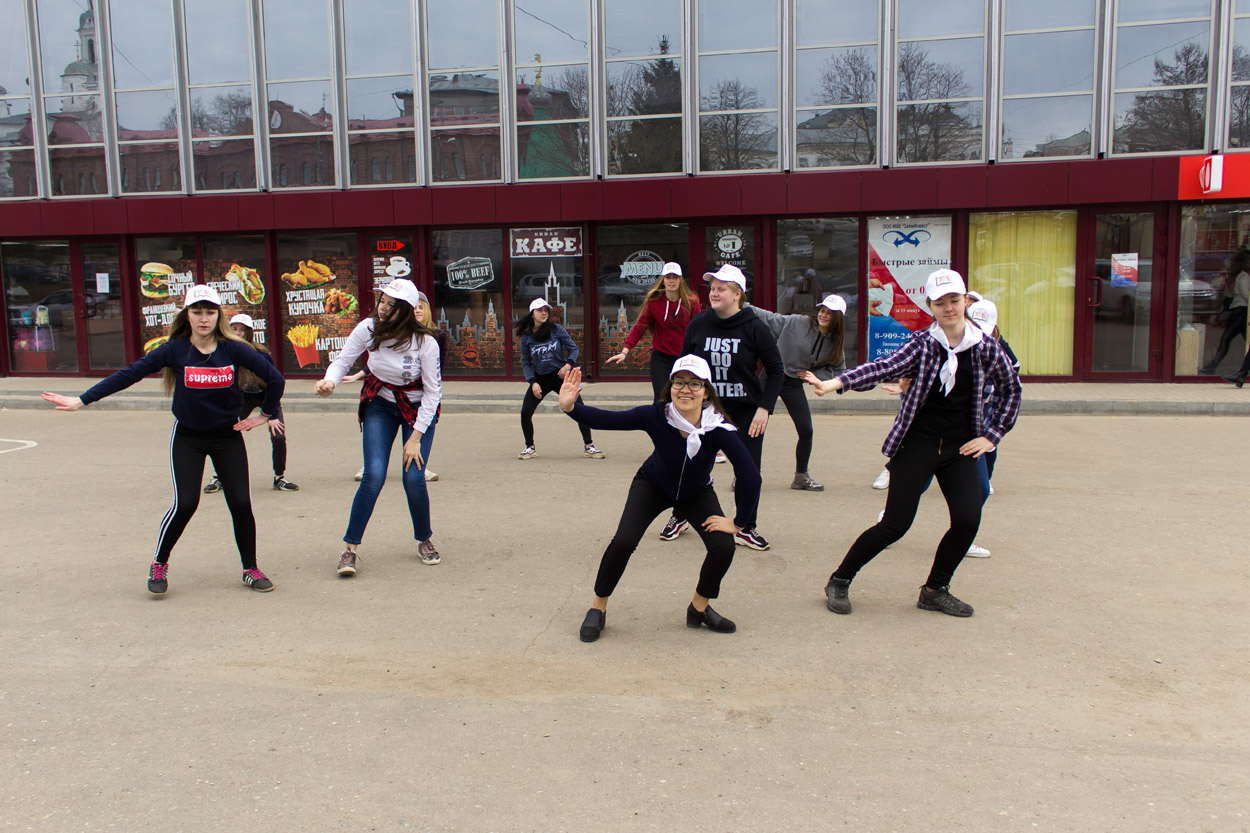 Реализация совместных проектов с Кинешемским и Наволокским комплексными центрами социальной защиты населения
Цель совместной деятельности: повышение качества жизни граждан пожилого возраста и инвалидов путём популяризация здорового образа жизни и формирования в сознании пожилых людей позитивного отношения к своему умственному, эмоциональному, социальному и физическому здоровью, как к важнейшей духовно-нравственной и социальной ценности
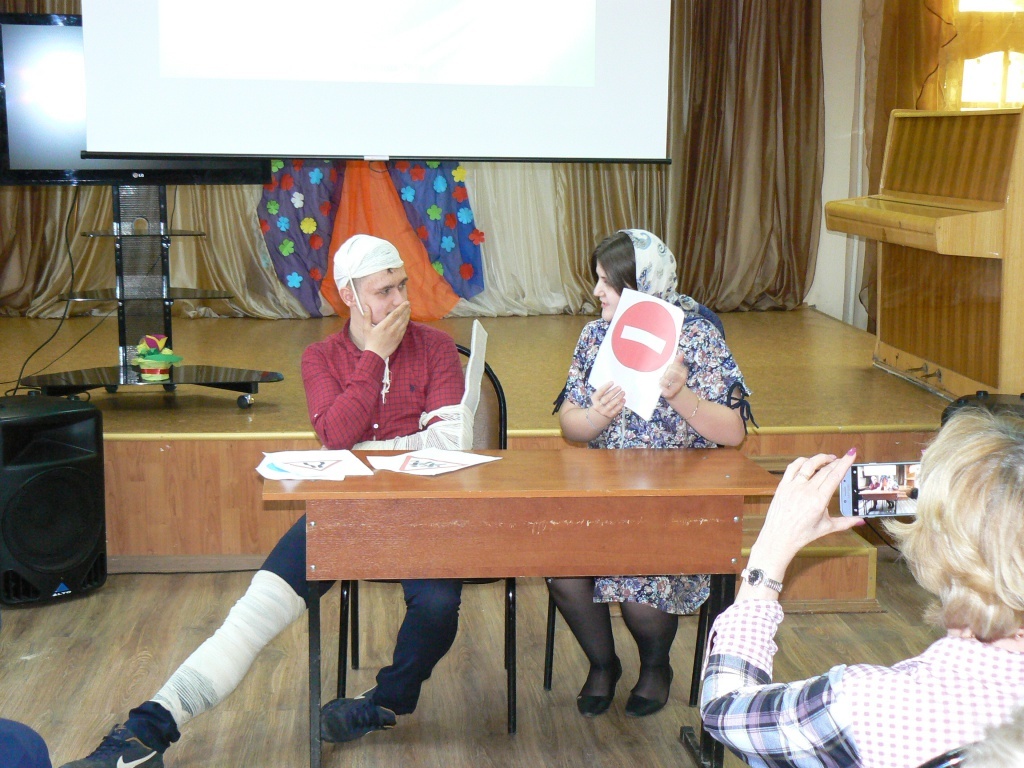 Реализация совместных проектов с Кинешемским и Наволокским комплексными центрами социальной защиты населения
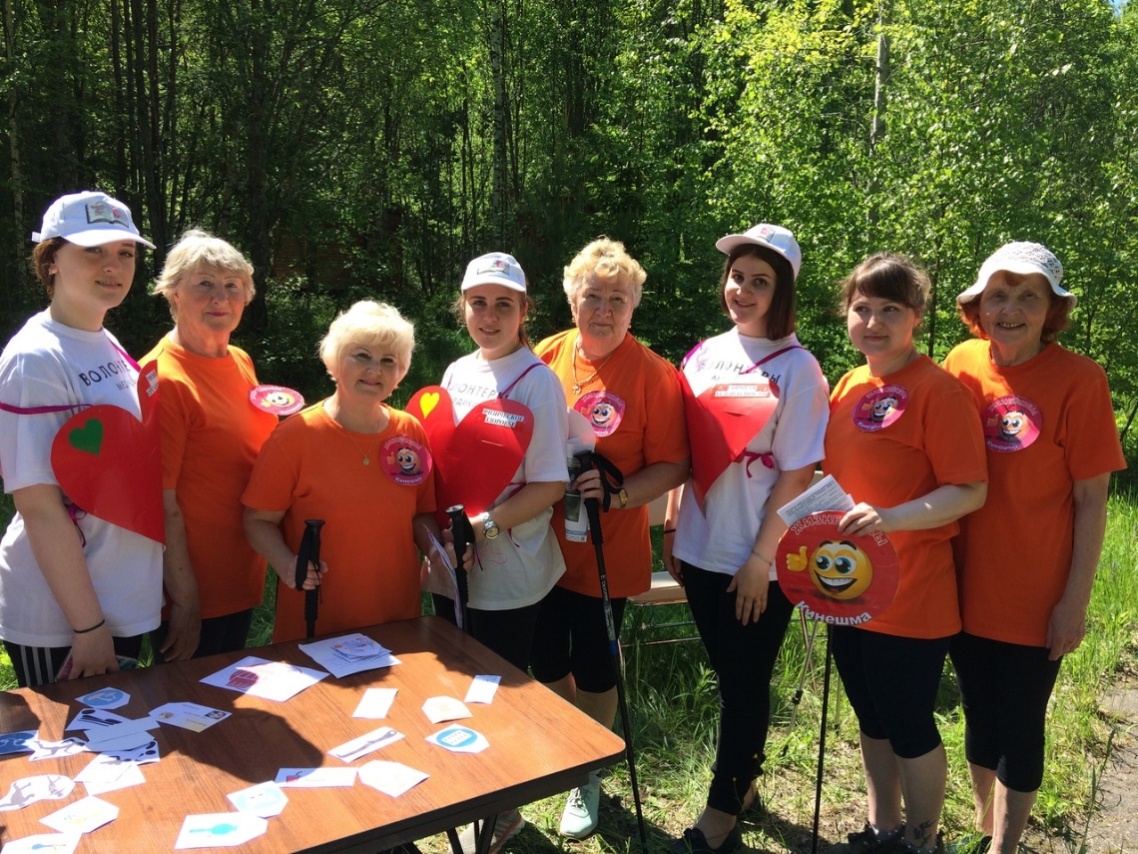 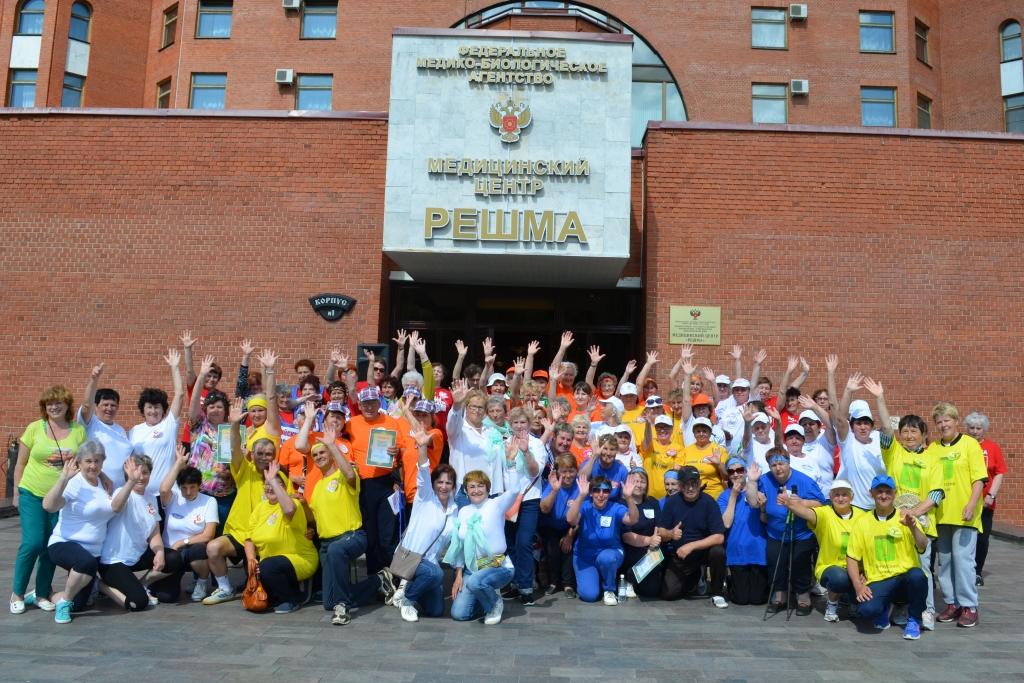 Областное мероприятие 
«10000 шагов к здоровью»
Реализация совместных проектов с Кинешемским и Наволокским комплексными центрами социальной защиты населения
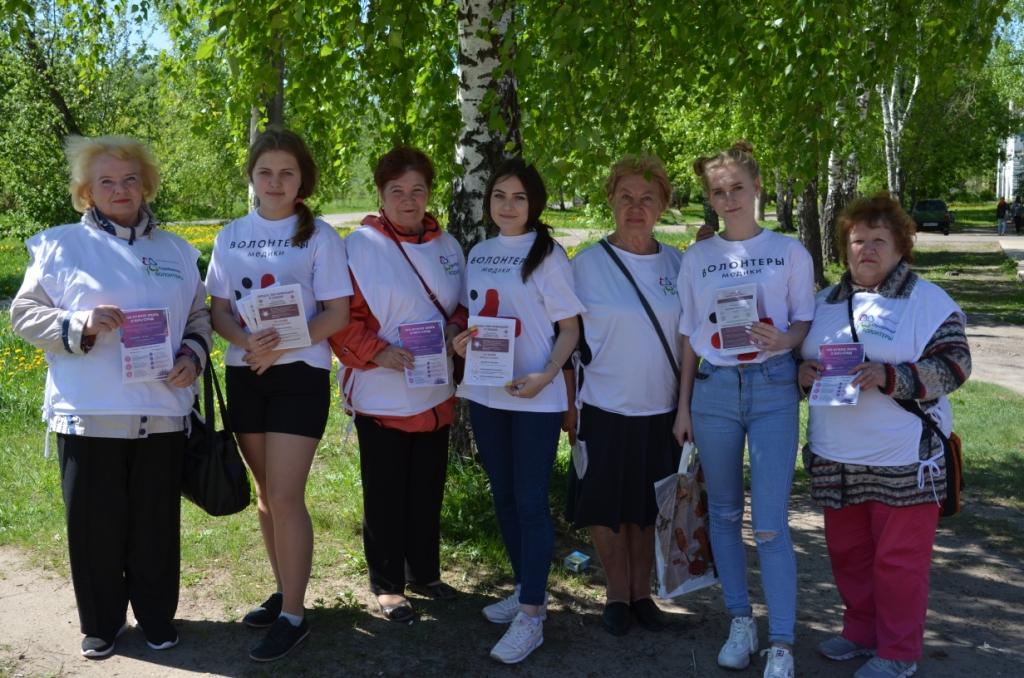 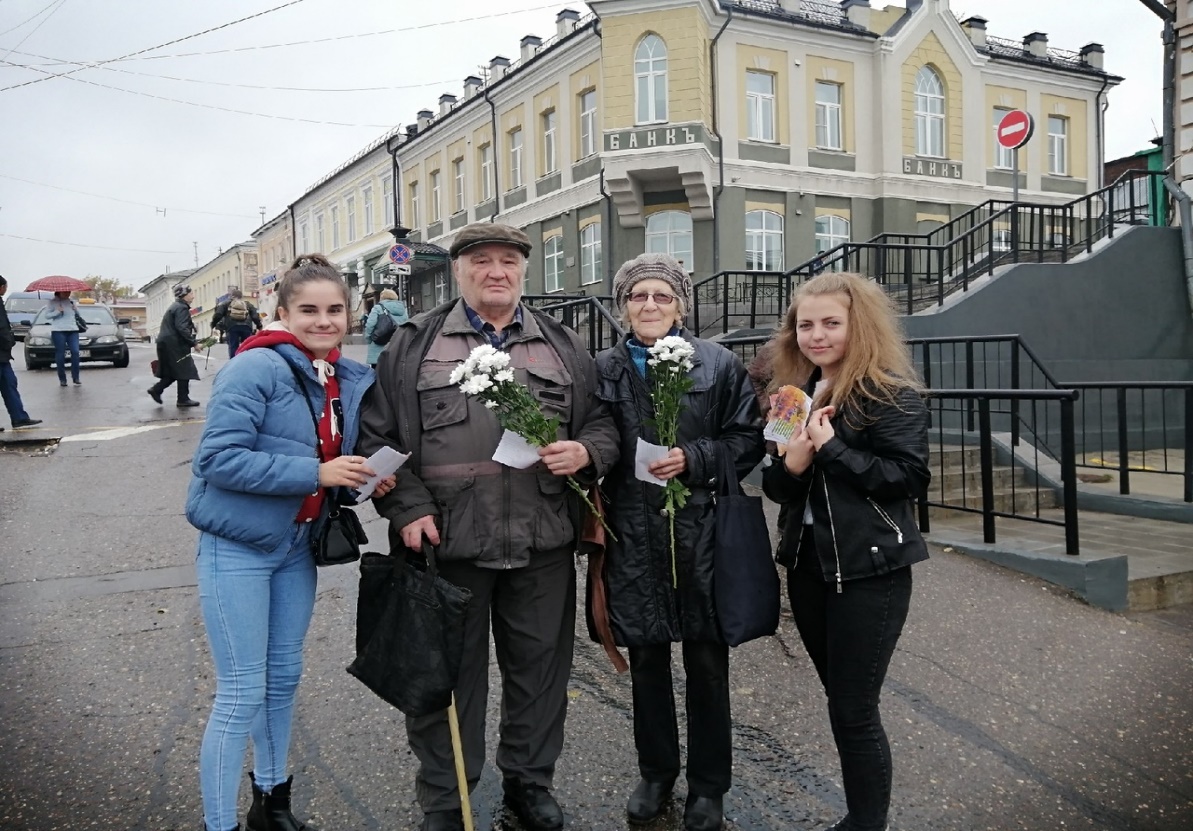 Акция «СТОП ВИЧ/СПИД»
Акция «Подари немного радости»
Федеральная программа«Здоровье суставов в надежных руках»
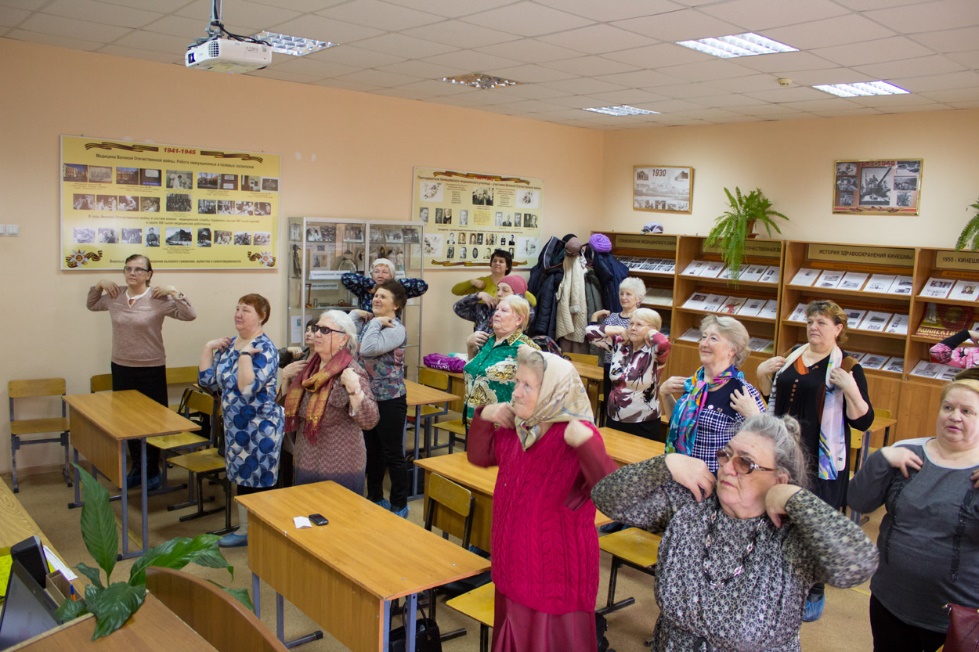 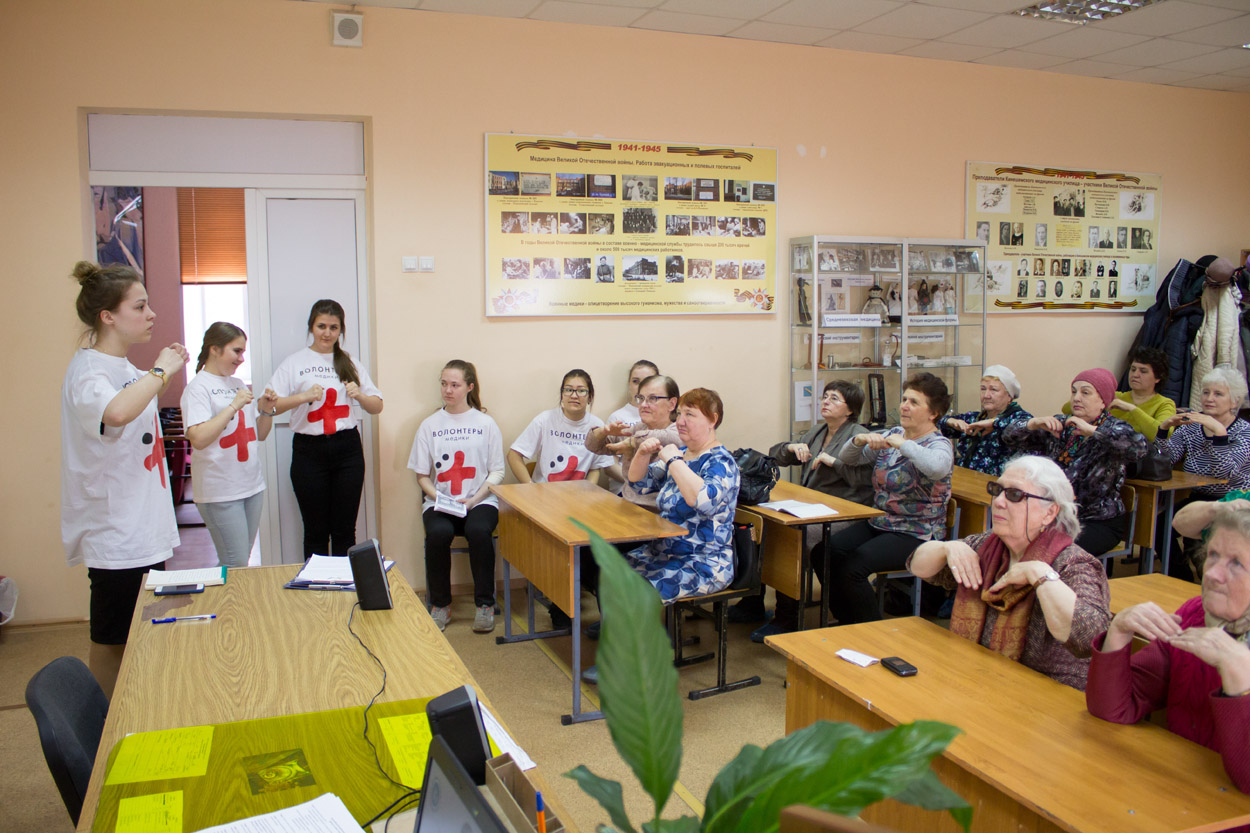 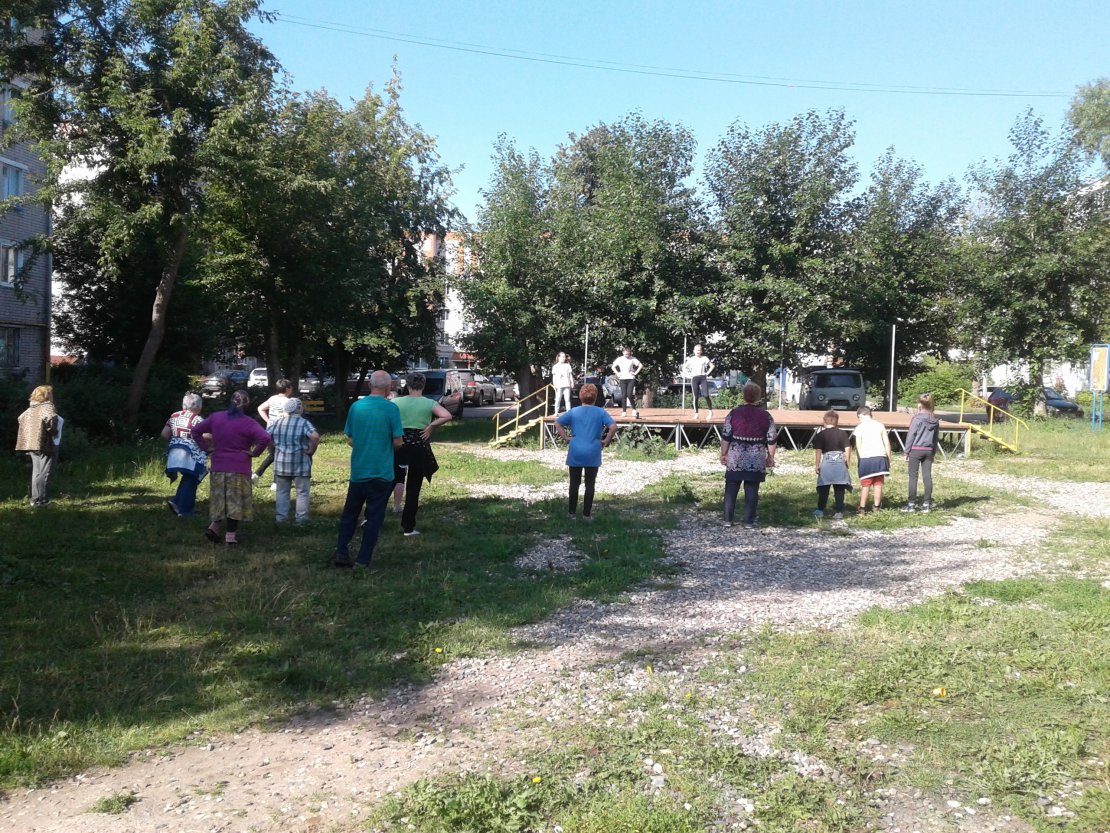 Всероссийская акция «Будь здоров!»
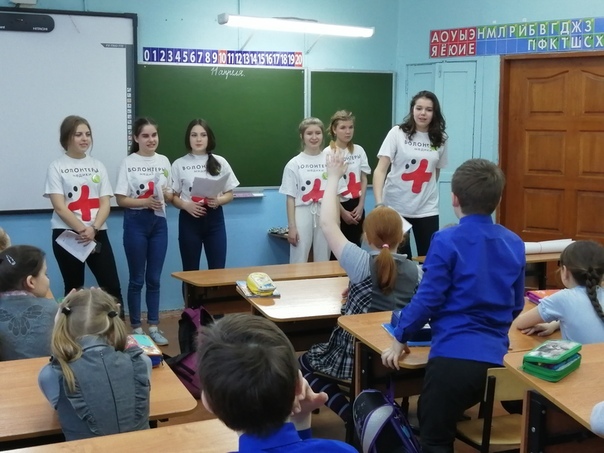 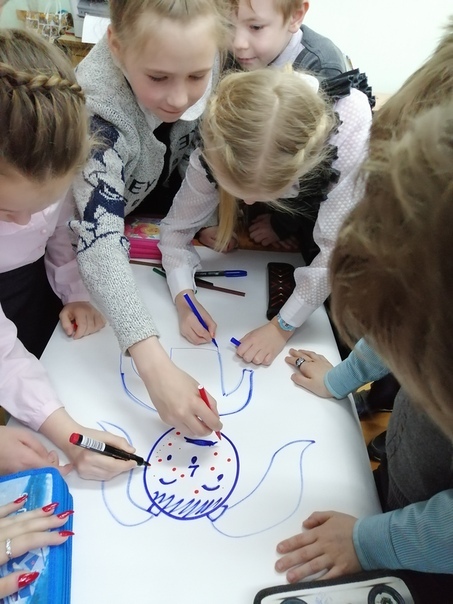 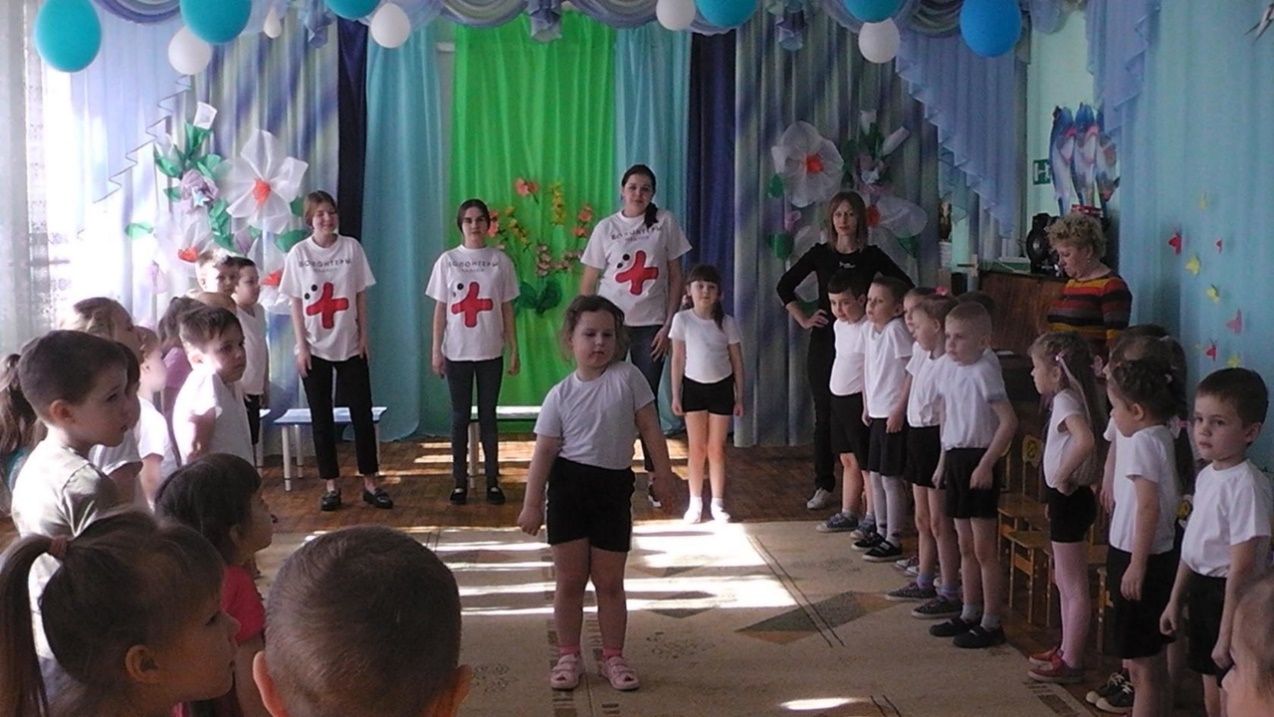 «ДоброВСело»
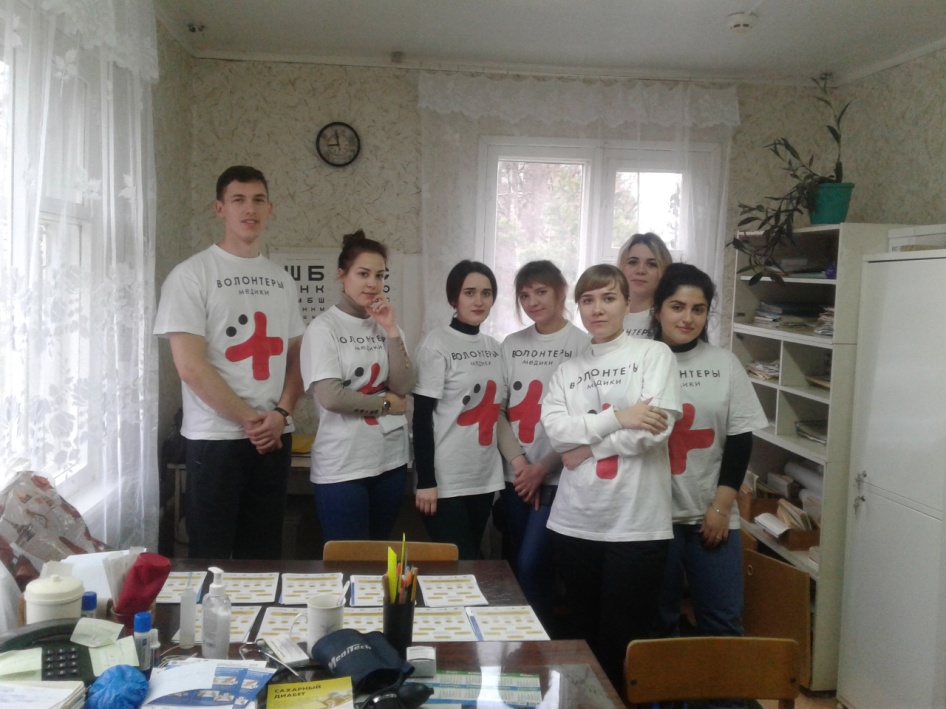 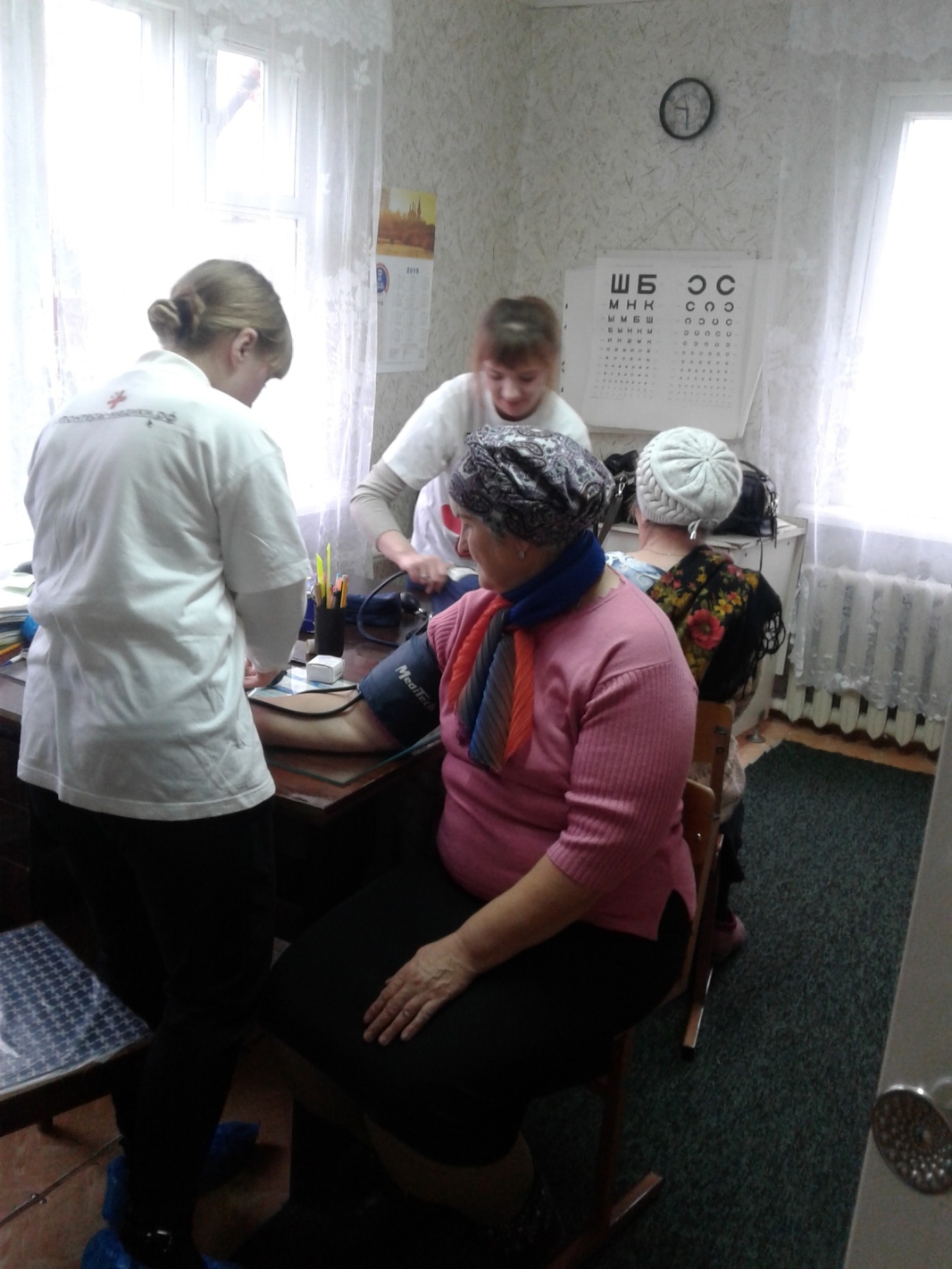 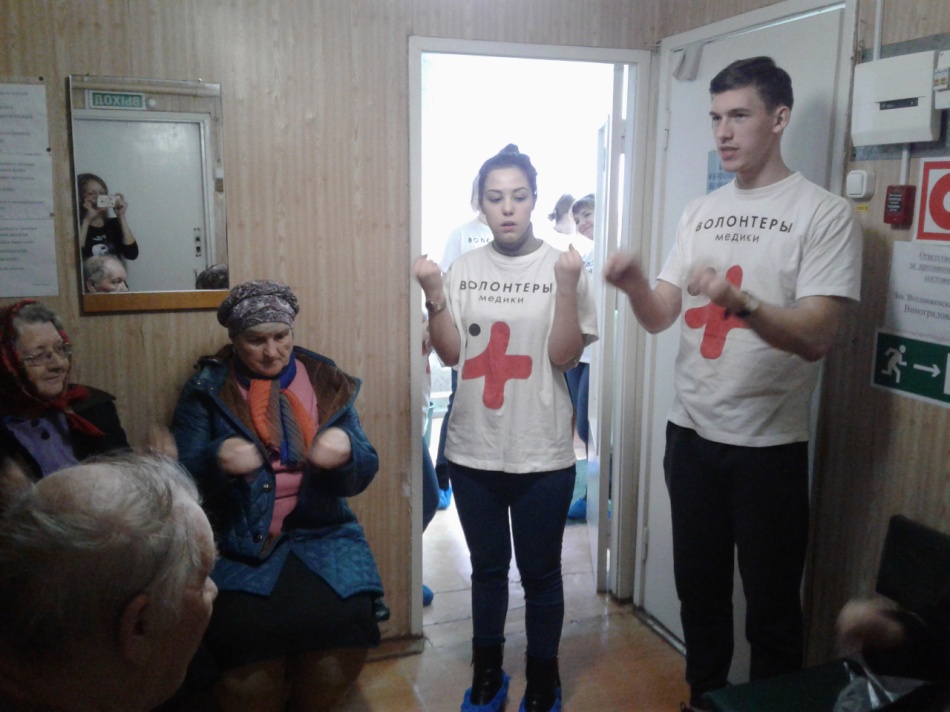 Участие и помощь в медицинском сопровождении мероприятий различного уровня
Проект «Волонтеры-медики - детям»:
организация работы с «особенными» детьми
● МЦ «Решма»
● Кинешемский Центр социальной защиты населения
● Кинешемская коррекционная школа-интернат
● 9 мая
МЦ «Решма»
Театрализованные представления для особенных детей организации «Солнечный круг»
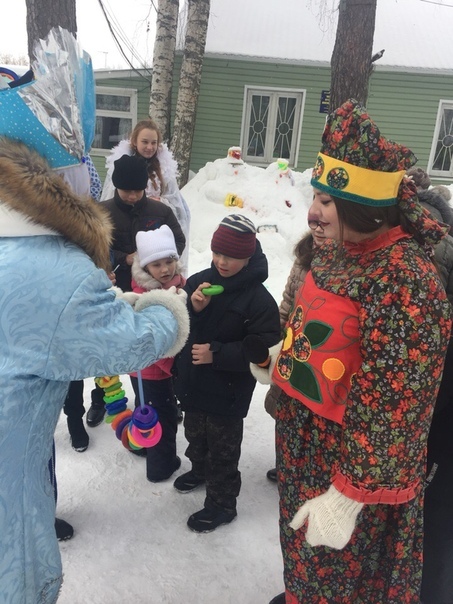 Мероприятие по профилактике онкозаболеваний в коррекционной школе
Популяризация кадрового донорства
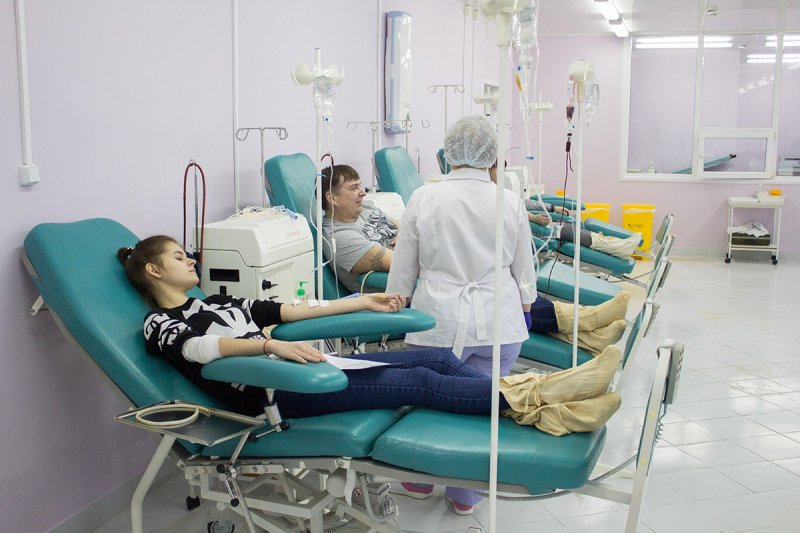 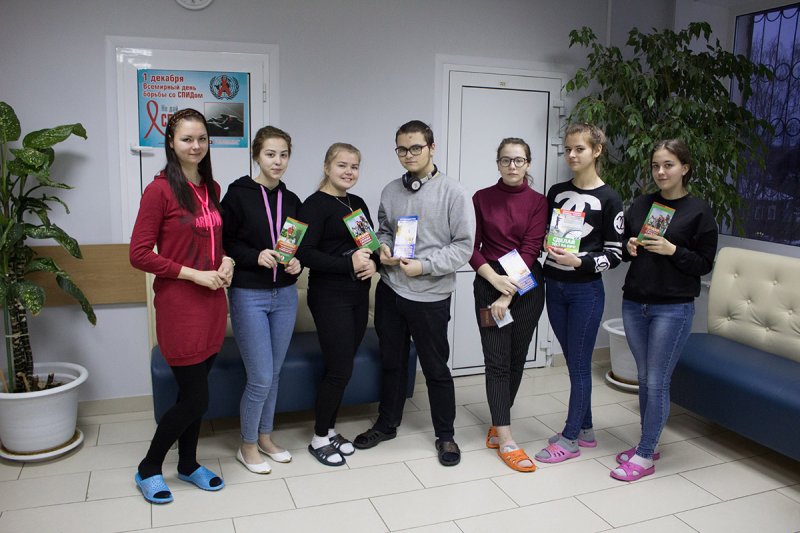 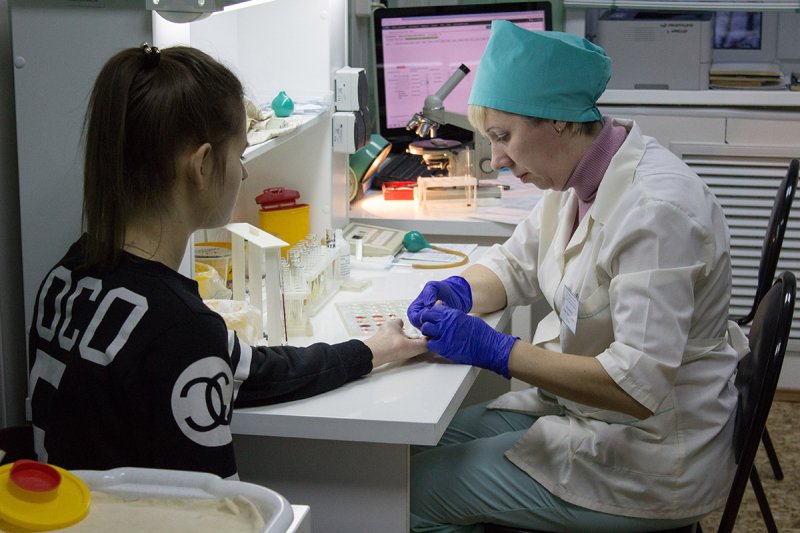 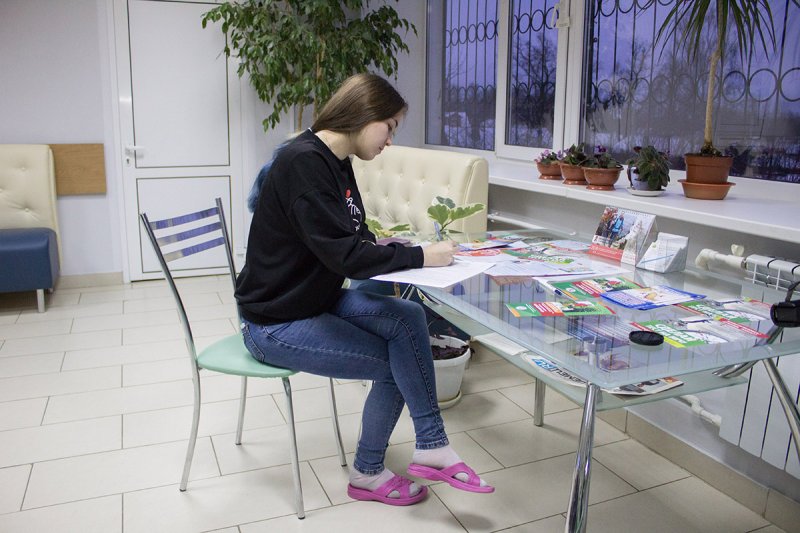 Профориентация школьников в медицину
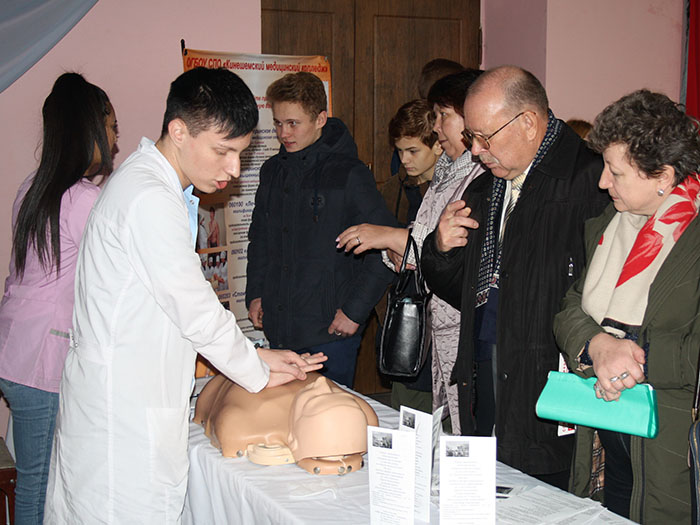 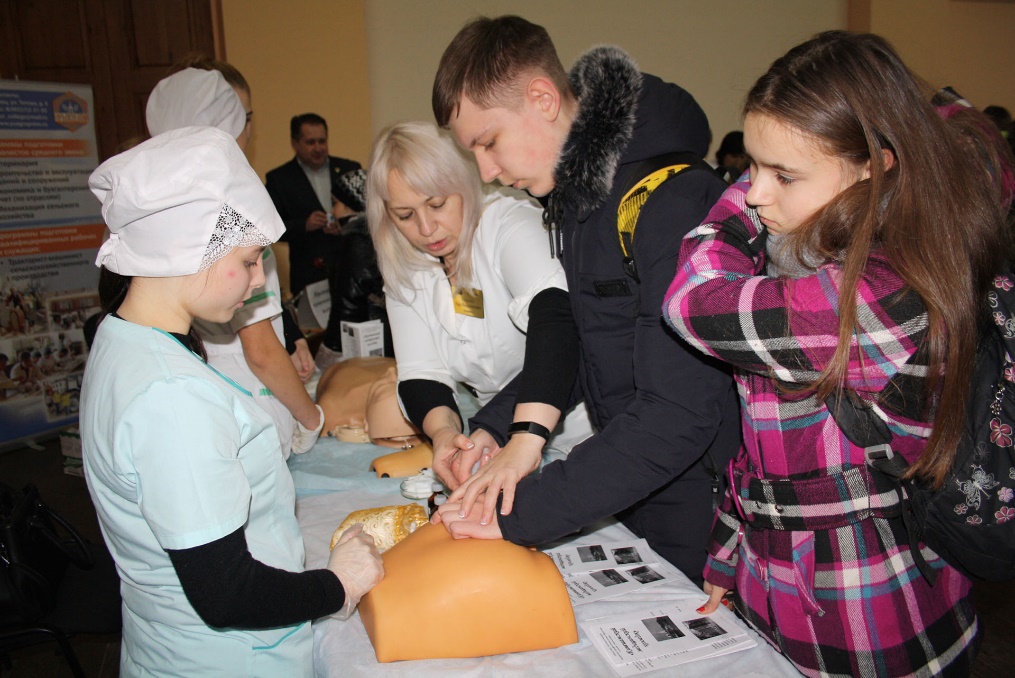 День открытых дверей
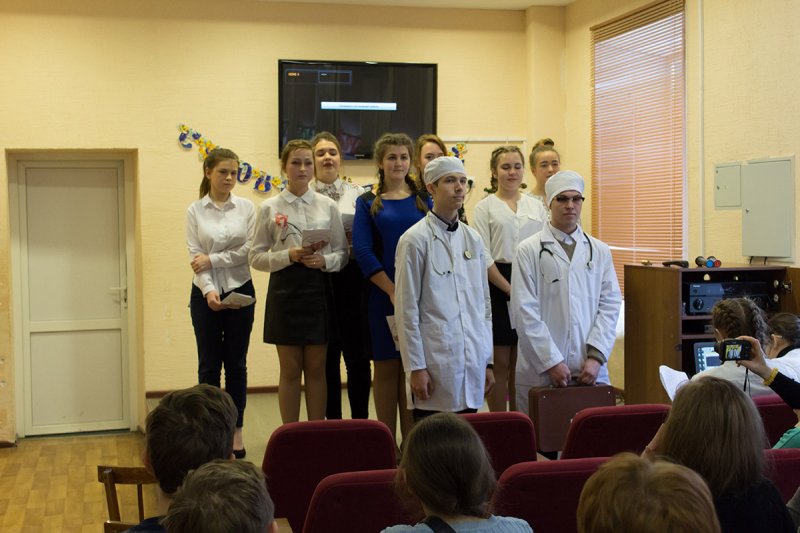 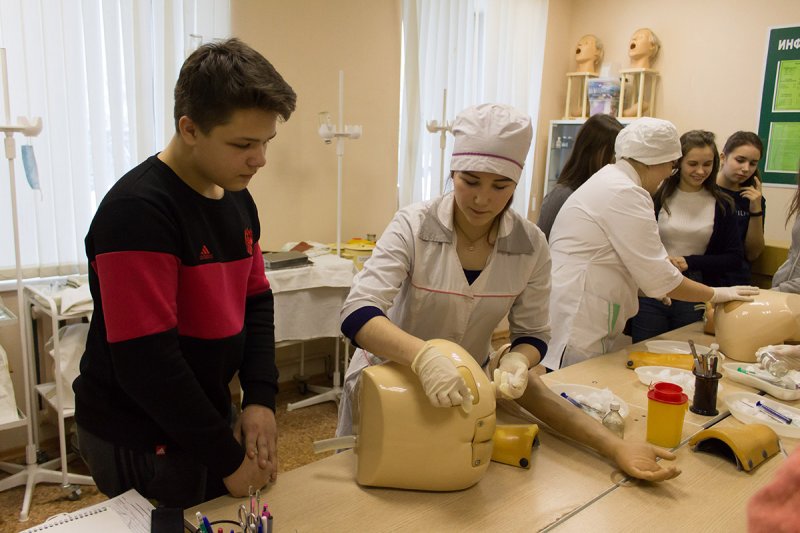 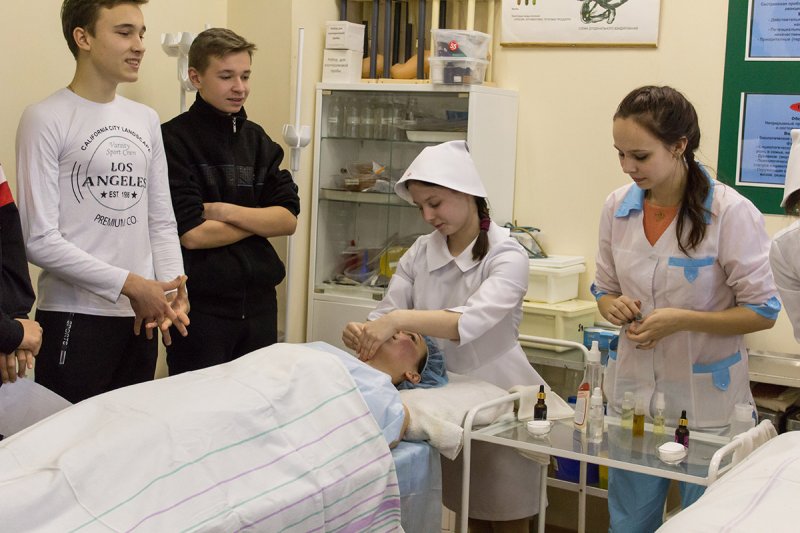 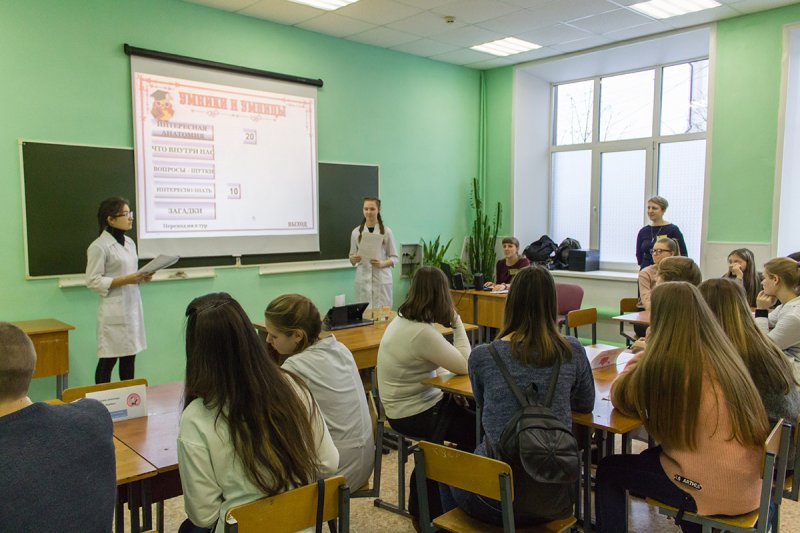 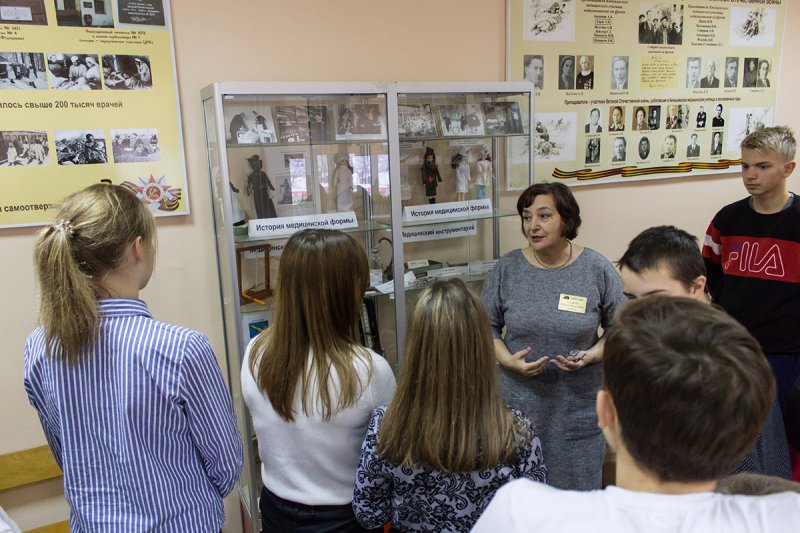 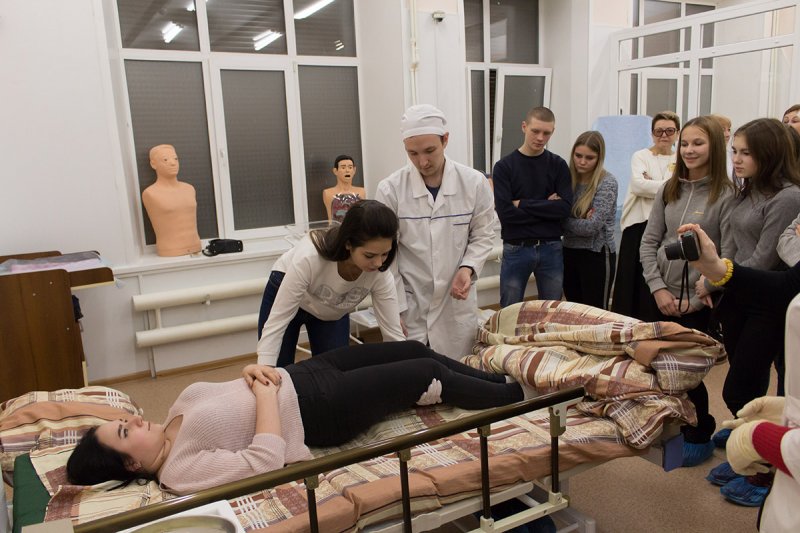 Участие в мероприятиях немедицинского волонтерства
День народного единства
Акция «Экогород» и «Экоуборка»
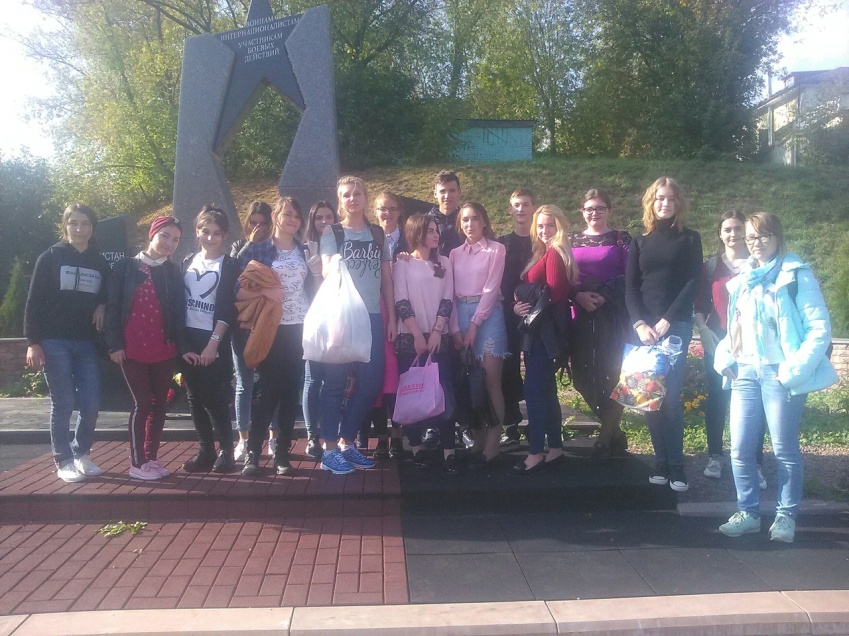 Участие в выездных общественных мероприятиях/распространение опыта
Участие в II и III межрегиональном форуме волонтёров медицинских образовательных учреждений и обсуждение образовательной программы по актуальным вопросам медицинского добровольчества
Окружной форум волонтёров-медиков центрального федерального округа г.Тамбов
Городской форум молодежных инициатив «ПРОдвижение»
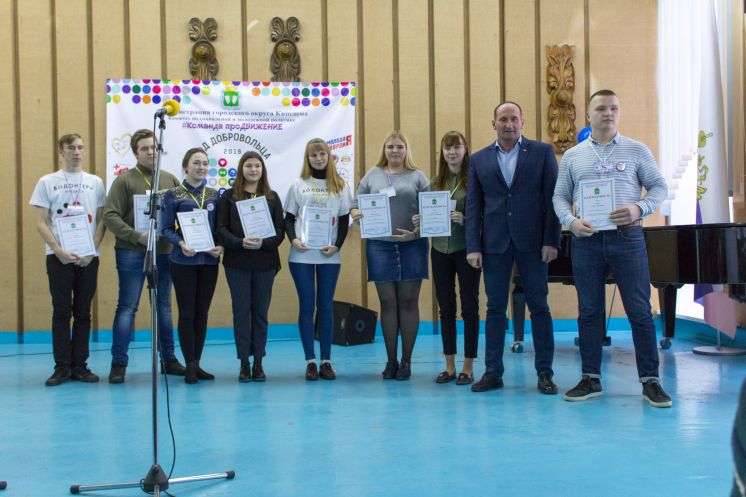 Школа волонтеров-медиков
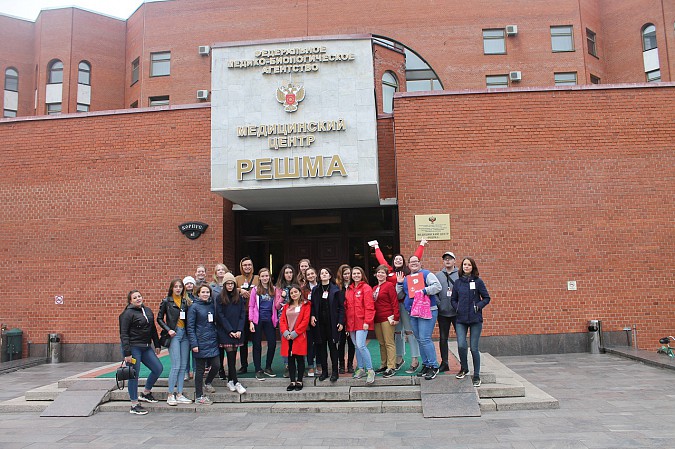 Милосердие начинается с тебя…
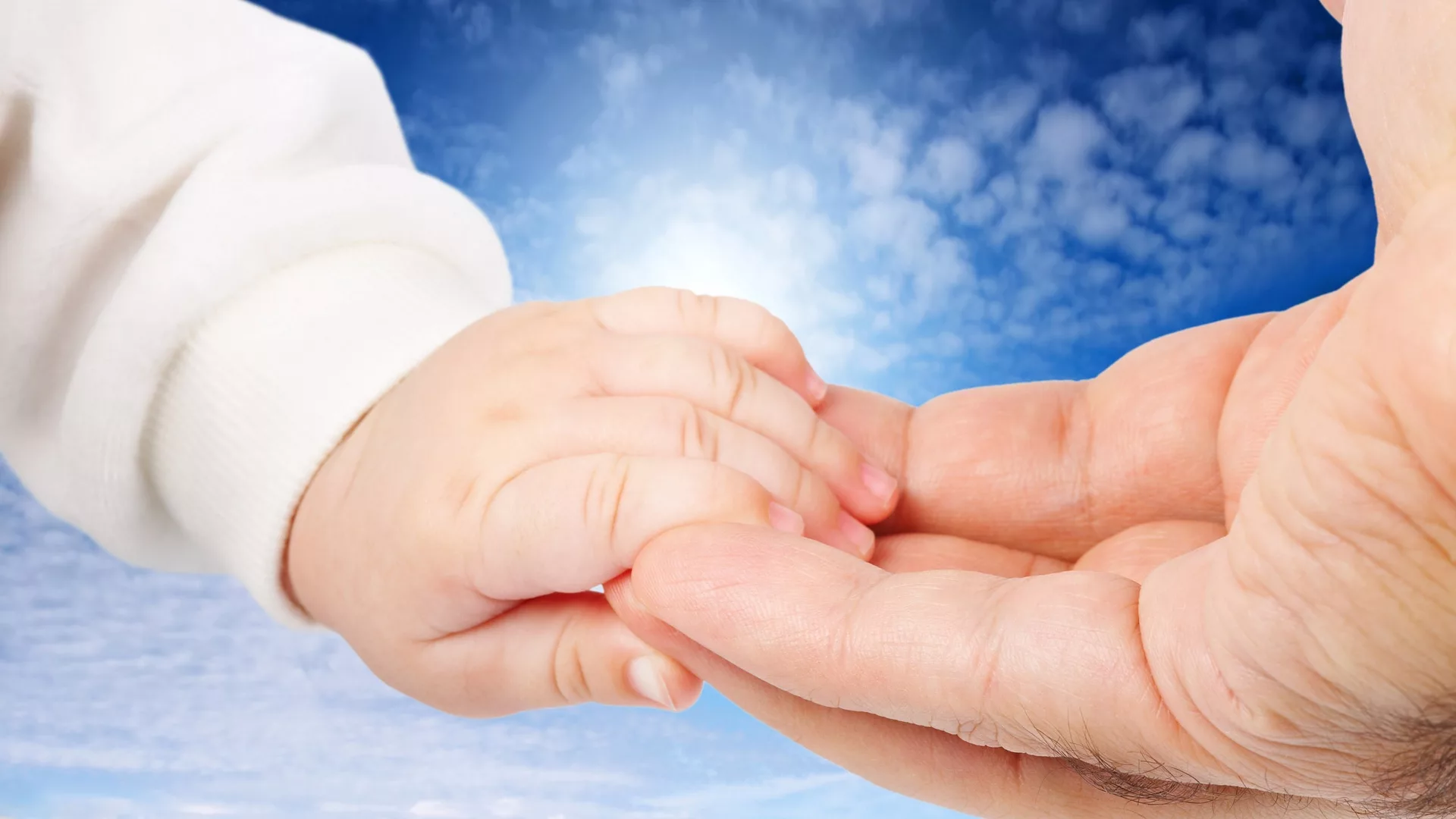 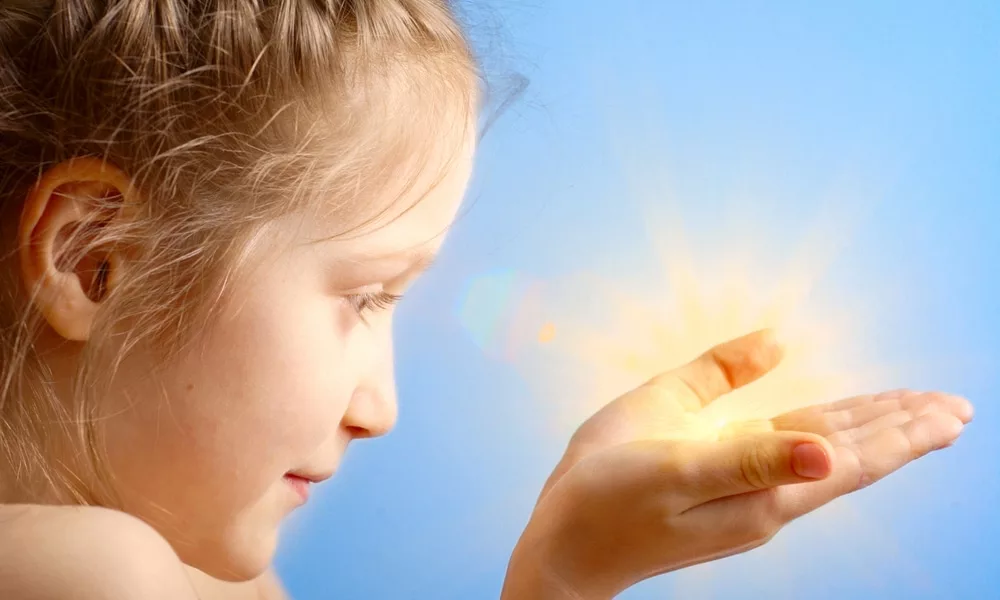 Спасибо за внимание!